Cancer 
Immunotherapy (2)
Adaptive Cell Transfer Therapy
Adoptive cell therapy (ACT) is a treatment that uses a cancer patient’s own T lymphocytes with anti-tumor activity, expanded in vitro and re-infused into the patient with cancer.
Adaptive Cell Transfer Therapy
TIL (Tumor infiltration T-lymphocytes therapy)
TIL
The first paper to demonstrate the regression of cancer using TIL for the immunotherapy of patients with metastatic melanoma.
Rosenberg, S. A.et al.Use of tumor infiltrating lymphocytes and interleukin-2 in the immunotherapy of patients with metastatic melanoma. Preliminary report. N. Engl. J. Med. 319, 1676–1680 (1988).
2. Expand and activate T-cells ex vivo
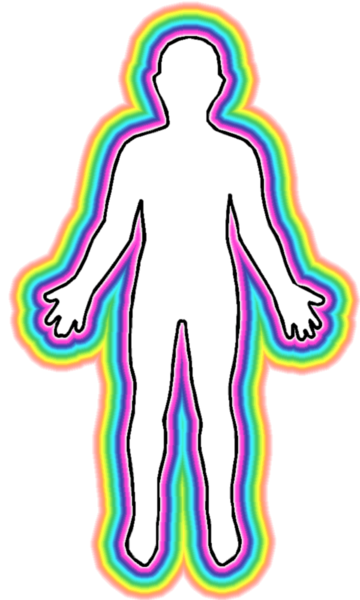 1. Isolation of TILs or tumor specific T-cells from blood
TIL
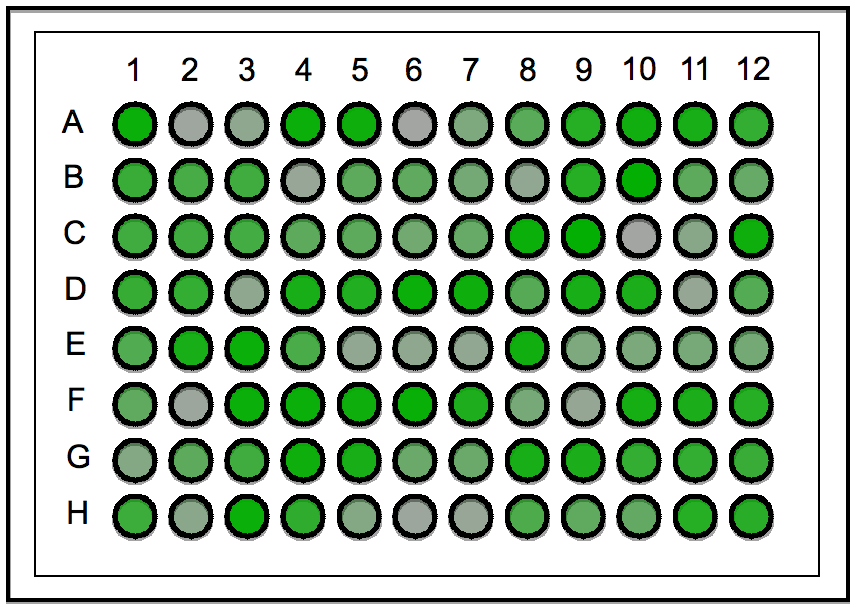 3. Infuse the "boosted" T-cells into the patient.
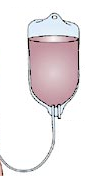 Target therapy with Tumor specific T cells
Cancer: Melanoma
Autologous tumor infiltrating lymphocytes (TILs); “Live drug”
Advantages
High response rate (>50%), 
Long-term remission, 
Less toxic & gentler to the patient
Limitation: 
Extraction of TILs, 
Cell manufacturing
Rosenberg SA & Dudley ME 2009 Current Opinion of Immunology
Induction of a T-response 
against tumor
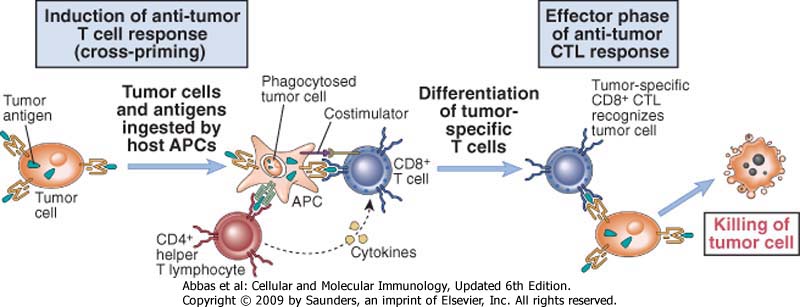 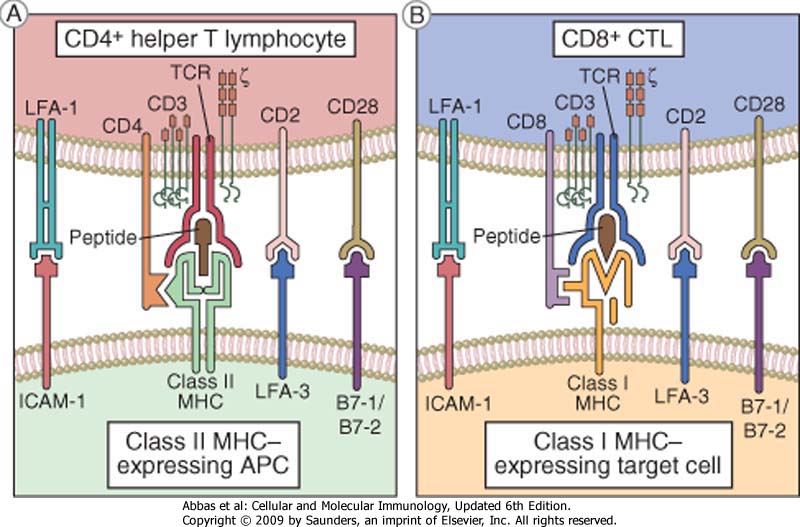 Low number of TIL
Adaptive Cell Transfer Therapy
TIL (Tumor infiltration T-lymphocytes therapy) 

TCR (T-cell receptor therapy)
TCR
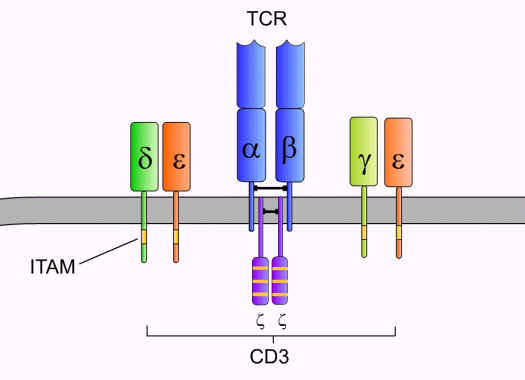 TCR complex :TCR,  CD3, ζ
ITAM: immunoreceptor tyrosine-based activation motif
TCR
The first paper demonstrating the adoptive cell transfer of lymphocytes transduced with a retrovirus encoding TCRs that recognize a cancer antigen can mediate anti-tumour responses in patients with metastatic melanoma.


Morgan, R. A.et al. Cancer regression in patients 
after transfer of genetically engineered lymphocytes. 
Science 314, 126–129 (2006).
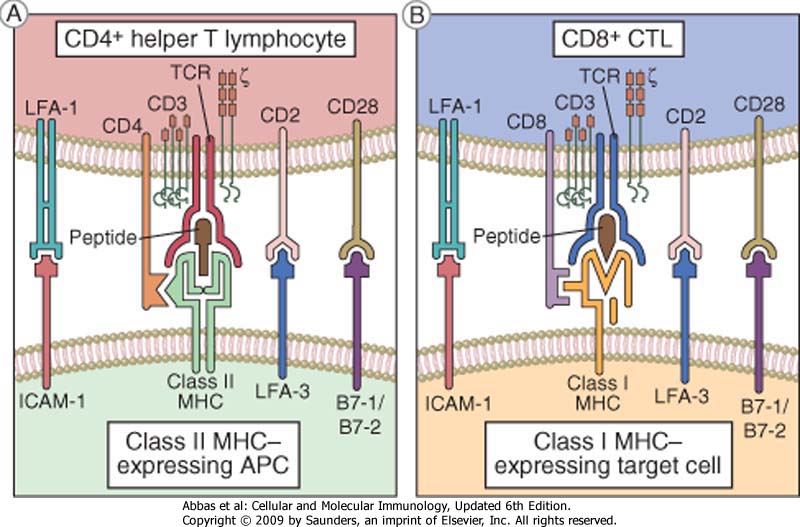 HLA-restricted response – tumor escape
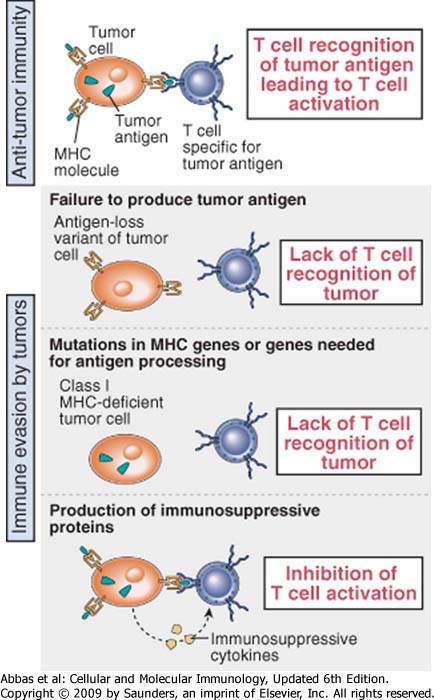 Tumor escape (4)
Some tumor cells reduce the expression of MHC I
Any possibility to design an immunotherapeutic approach able to work independently from class I MHC?
Bispecific T-Cell Engaging (BiTE) Antibody
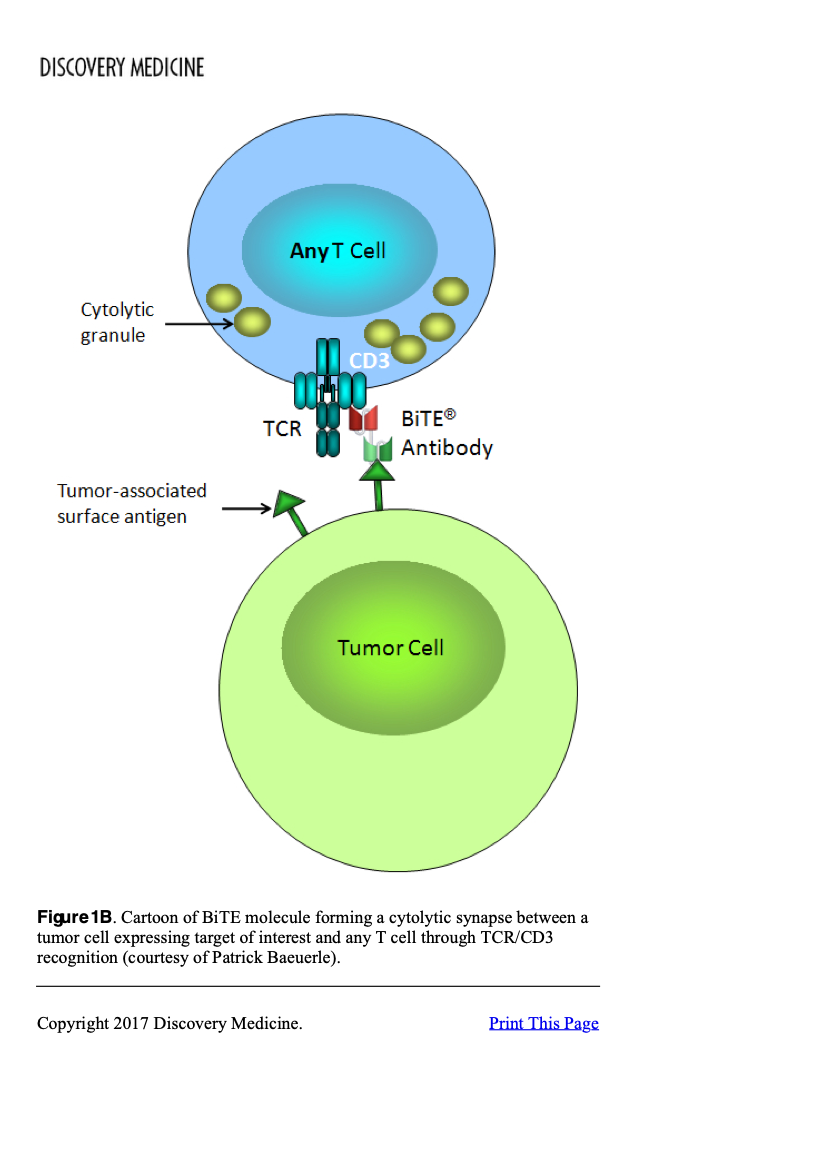 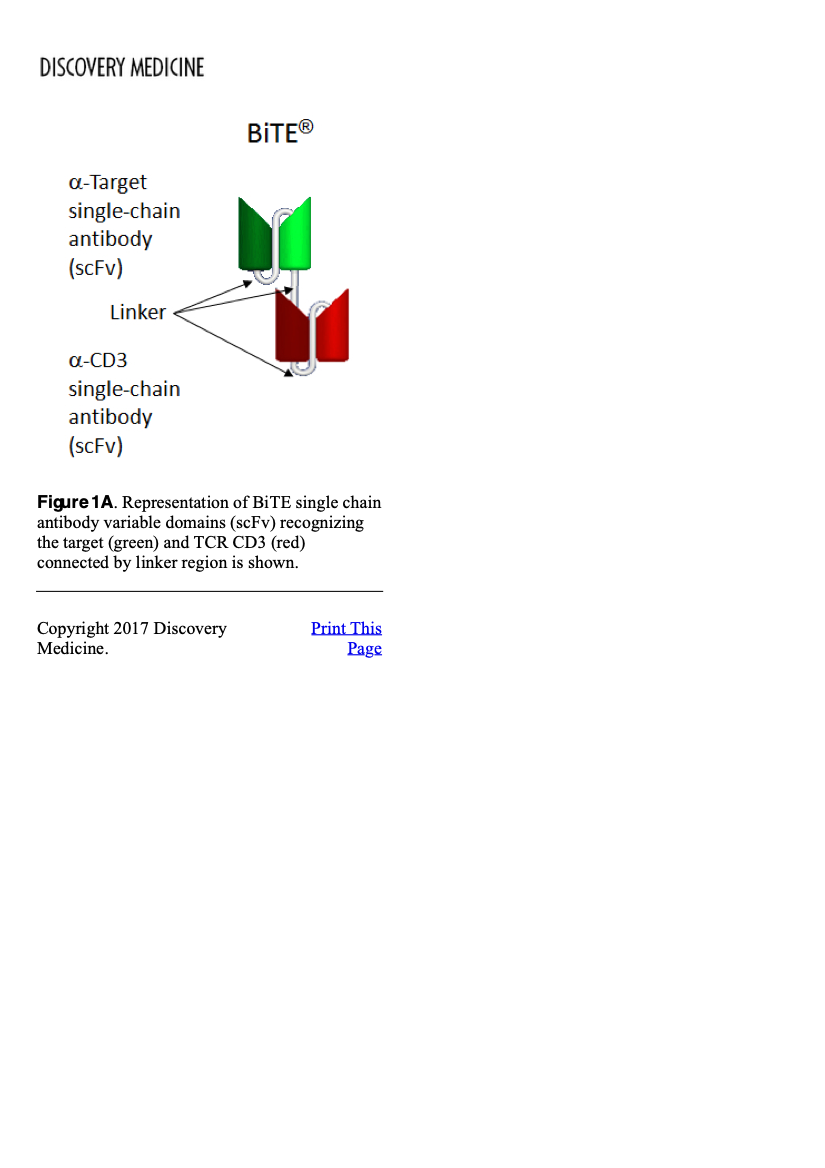 Blinatumumab
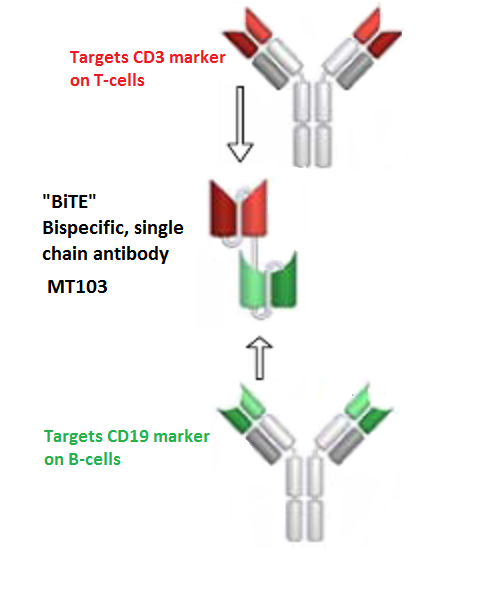 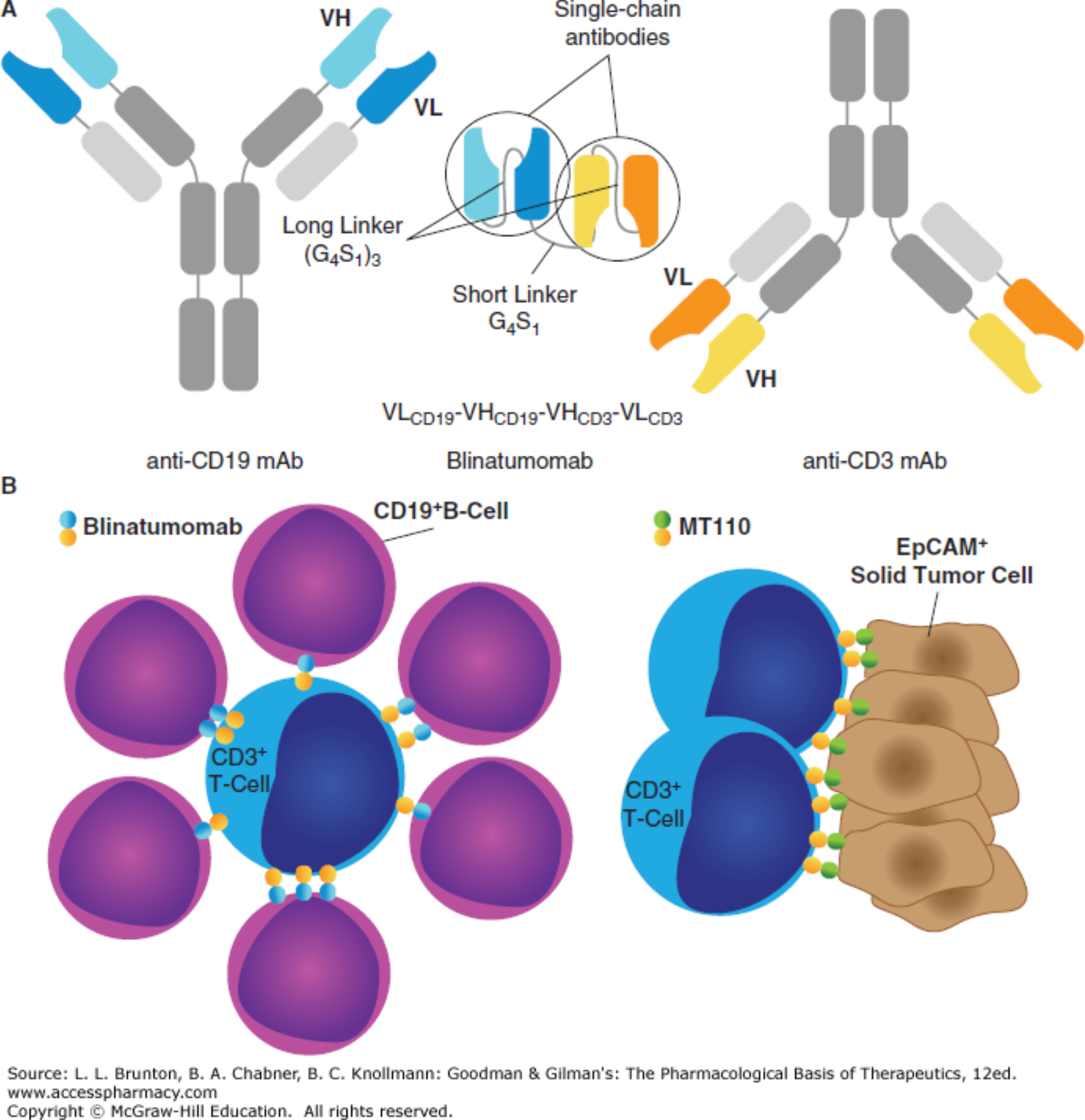 Structure and function of blinatumomab. A. The structural features of blinatumomab (MT103, AMG103) arise from monoclonal antibodies (mAbs) directed against CD19 and CD3. Single-chain antibodies are constructed from the light and heavy variable immunoglobulin domains (VL and VH) for each protein and connected using a long amino acid linker (Gly4Ser1)3.4, 12 Two single-chain antibodies are joined using a short amino acid linker (Gly4Ser1)1.31 B. Aggregation of T and B cells in the presence of blinatumomab. A cytotoxic T lymphocyte (blue) is associated with chronic lymphocytic leukemia cells (pink).14 The EpCAM BiTE MT110 can facilitate T-lymphocyte interaction with solid tumor cells, which have high expression levels of the EpCAM antigen (e.g., pancreatic cancer cells32).
Induction of a T-response 
against tumor
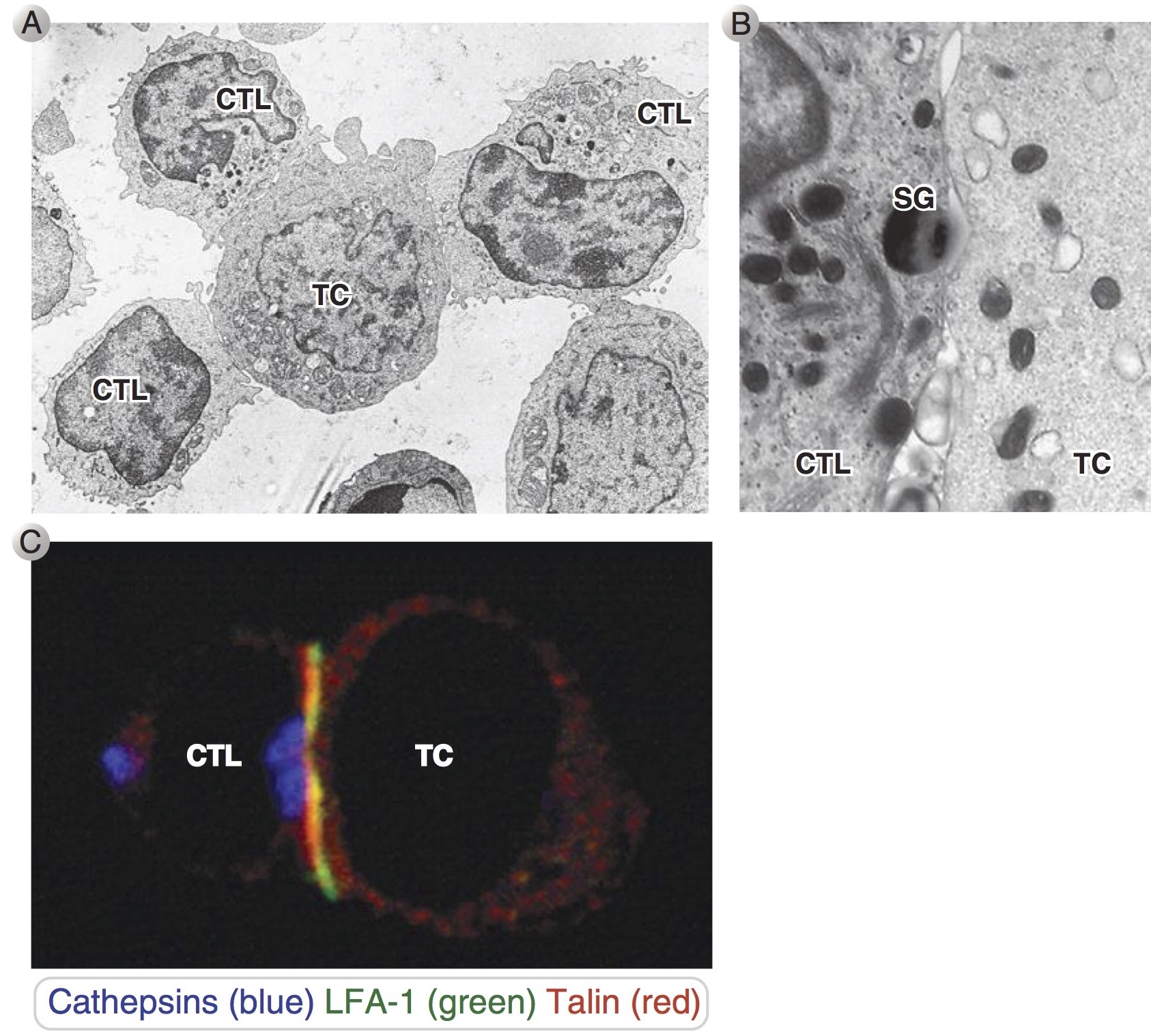 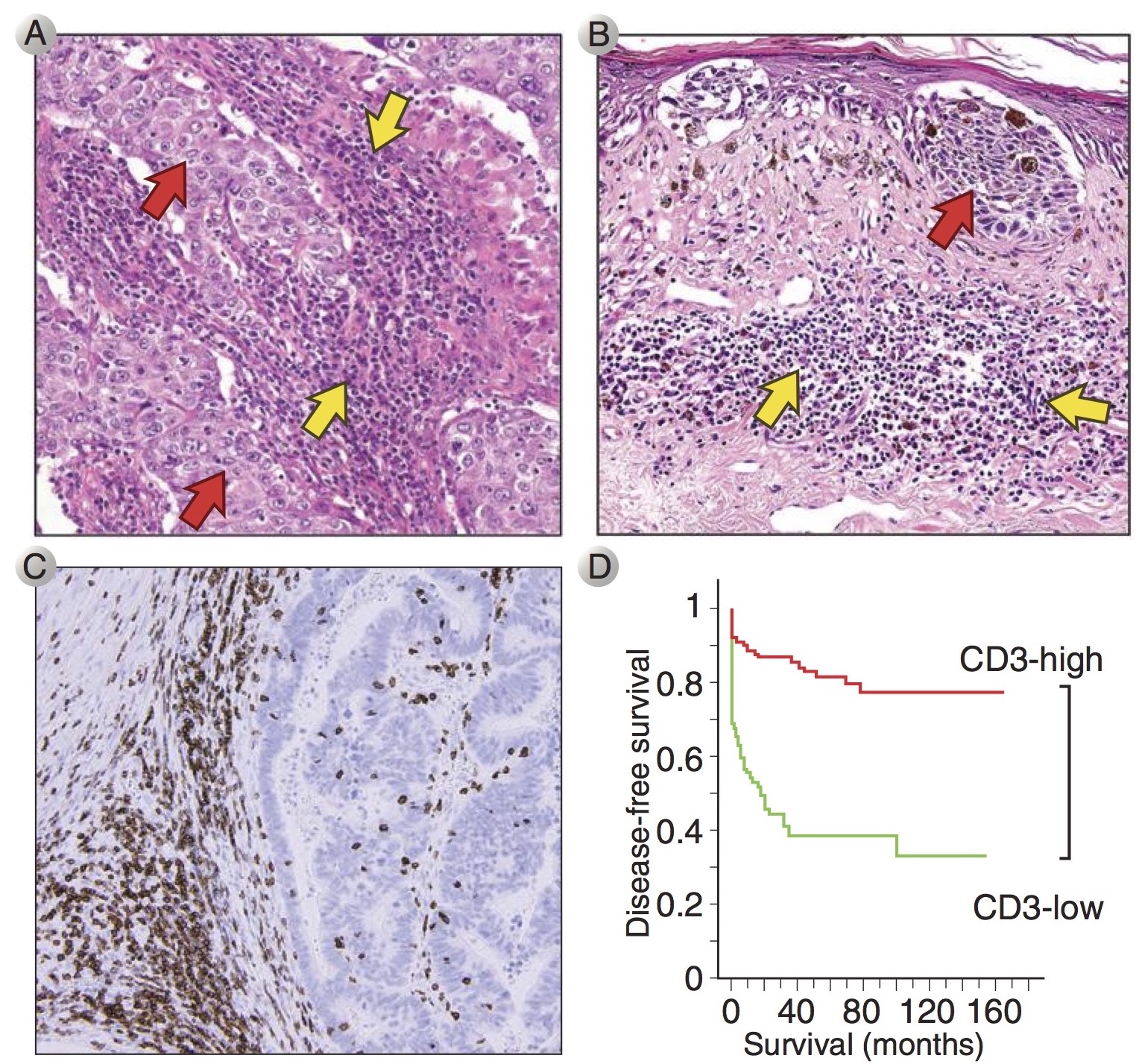 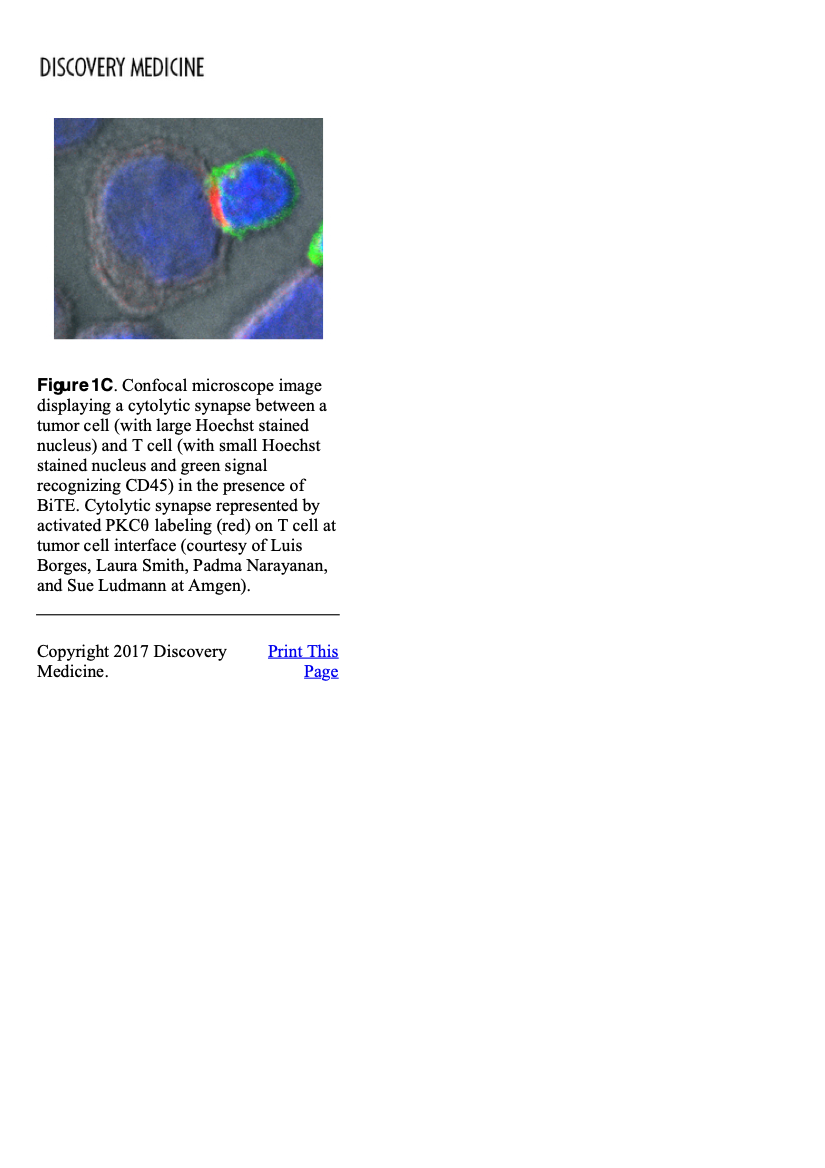 Limit of BsAb (BITE)
Molecular weight (have to be low MW)

Manufacturing (purification)

Number of TIL
Adaptive Cell Transfer Therapy
TIL (Tumor infiltration T-lymphocytes therapy) 

TCR (T-cell receptor therapy)

CAR-T (Chimeric antigen receptor T-cell therapy)
CAR-T
CAR-T  cells have to recognize  tumor cells  independently  of  their  expression  of  human  leukocyte antigen  (HLA)  molecules,  tumors  that  escape  conventional  T cells  by  down-regulating  HLA  and/or  mutating  components  of the  antigen  processing  machinery  can  be  eliminated.
CAR-T
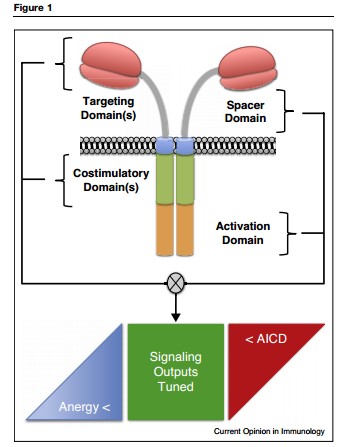 CARs  consist  of  fusion  molecules  and  are  typically  comprised  of:

an  extracellular  single chain  variable  fragment (scFv)  of  a  monoclonal  antibody  (mAb)  specific  for  a surface  molecule on  the  tumor  cell,

a  spacer  domain  that provides  flexibility  and  optimizes  T  cell  and  target  cell engagement,

a  transmembrane  domain,

signaling modules  that  trigger  T  cell  effector  functions.
Michael et al, Designing  chimeric  antigen  receptors  to  effectively  and safely  target  tumors. Current  Opinion  in  Immunology  2015
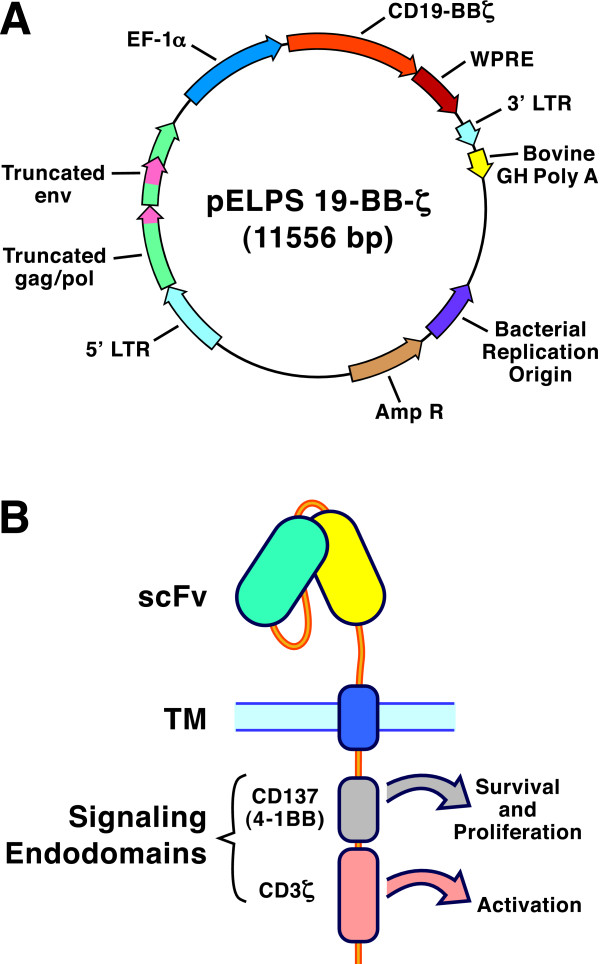 CAR-T
Target variety of antigens (self-protein, carbohydrate, glycolipid)
Advantages of CAR T cells
Multiple anti-tumor immuno-modulators can be engineered
Tumor recognition independent of HLA (no HLA typing needed)
“Live drug”
T cells transduced with tumor-specific CAR
CAR: Single fusion molecule with antigen specificity plus signaling domain

Cancer: Solid tumor & hematological malignancies
Antigen specific domain
Maus M V et al. Blood 2014;123:2625-2635
5’ LTR
VH
VL
ψ
α-tumor scFv
CD8
ζ chain
3’ LTR
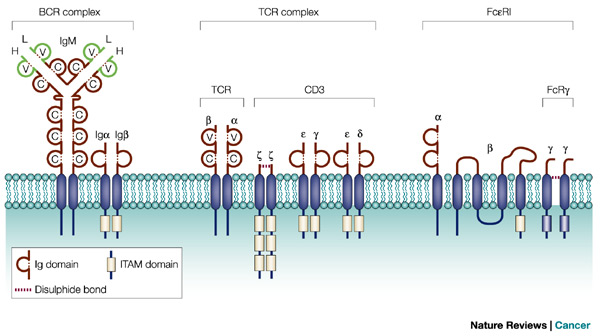 Generation of a tumor targeted chimeric antigen receptor (CAR)
SD
SA
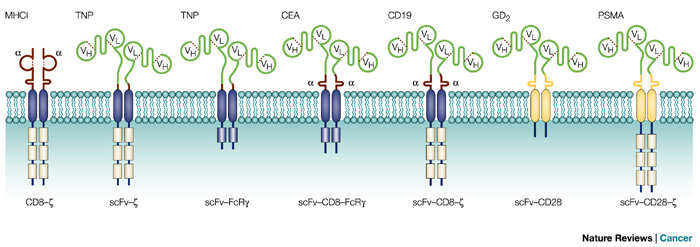 α-TAA mAb
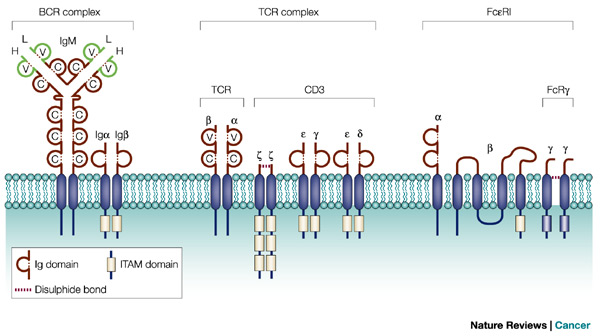 TCR complex
α-TAA scFv—CD8-ζ
CAR retroviral vector
(??why a retrovirus??)
VH
5’ LTR
VL
ψ
αTAA scFv
CD8
ζ chain
3’ LTR
Generation of TAA-targetedT cells for treatment of Cancer
SD
SA
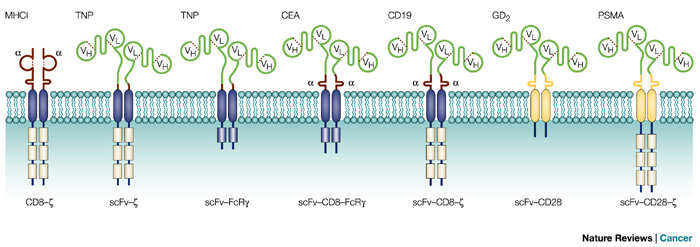 TAA CAR
Native TCR
αTAA scFv
CD8
1. Construct a chimeric antigen receptor (CAR)
CD3 ζ
3. Transduce and expand patient T cells ex vivo
4. Infuse transduced T cells to eradicate TAA+ tumor cells
TAA CAR
2. Subclone CAR gene into a retroviral vector (SFG)
TAA
SFG-CAR
Induction of a T-response 
against tumor
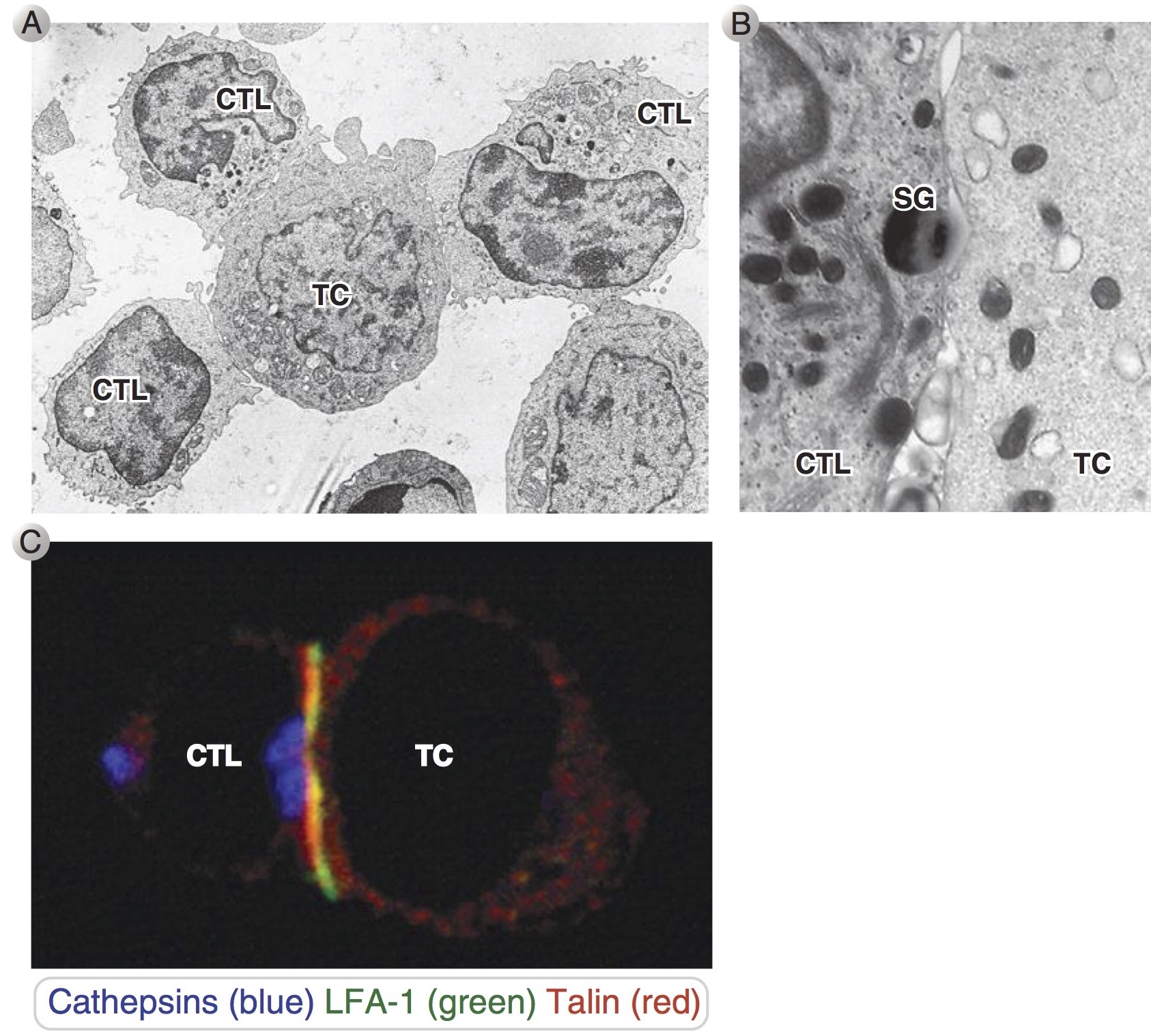 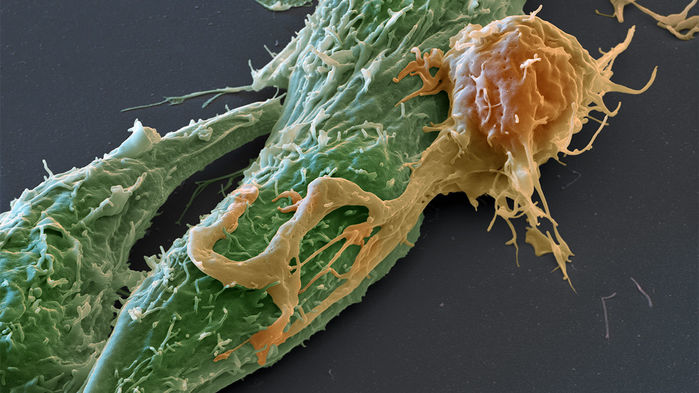 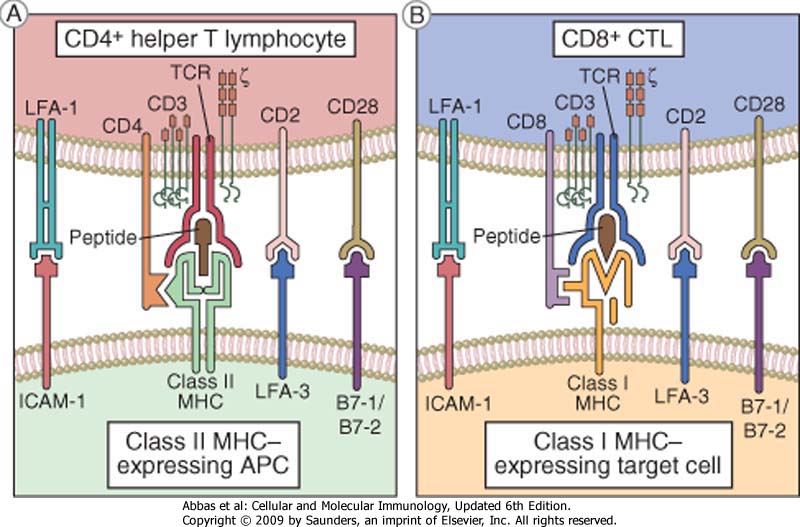 T-cell response independent from the expression of MHC, CD80/86, etc
Challenges  of CAR-T
1. Target selection
CAR-T cells: target selection
Kershaw et. al. Nature Reviews Cancer, 2013
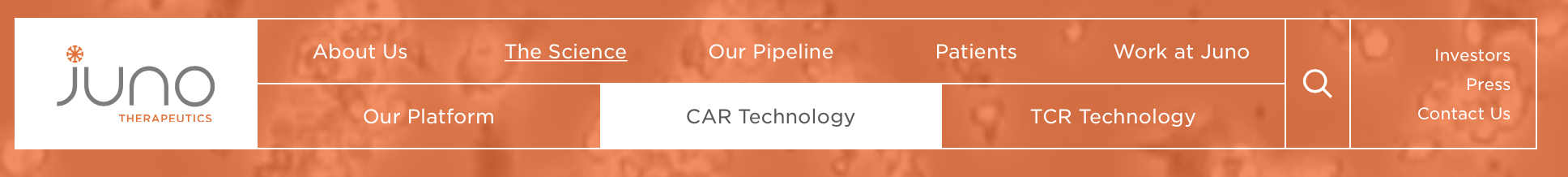 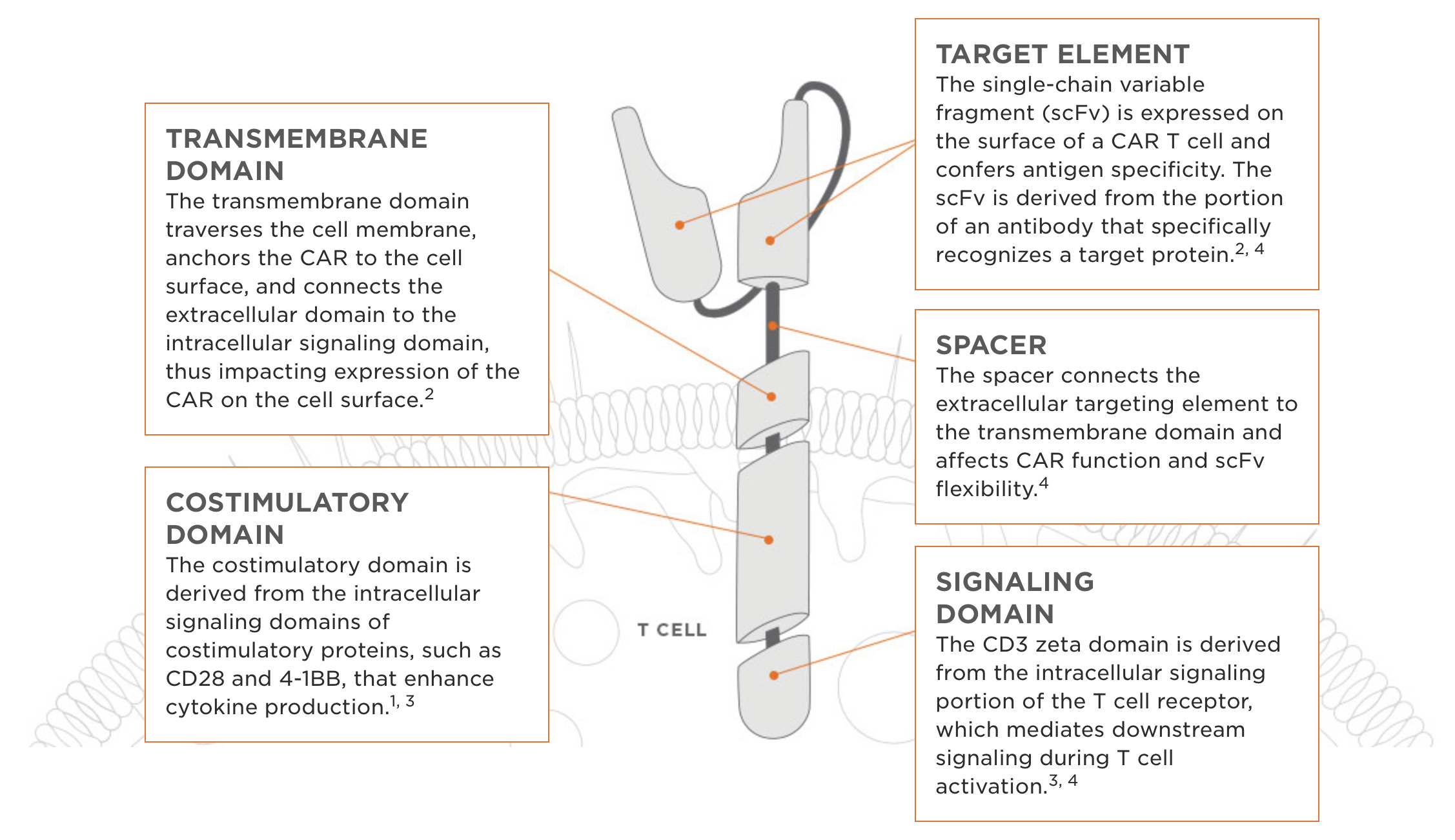 [Speaker Notes: Caratteristiche spacers]
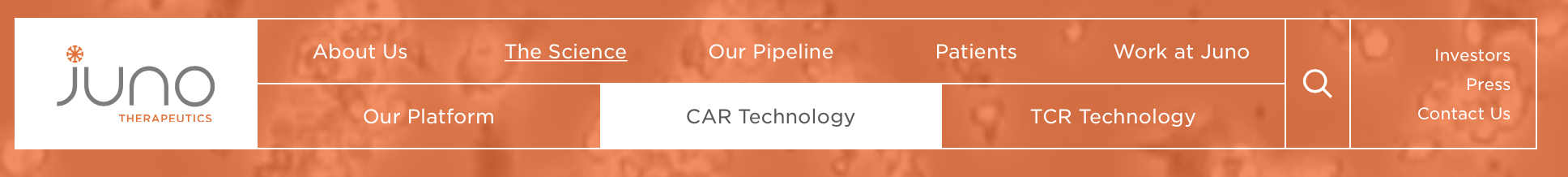 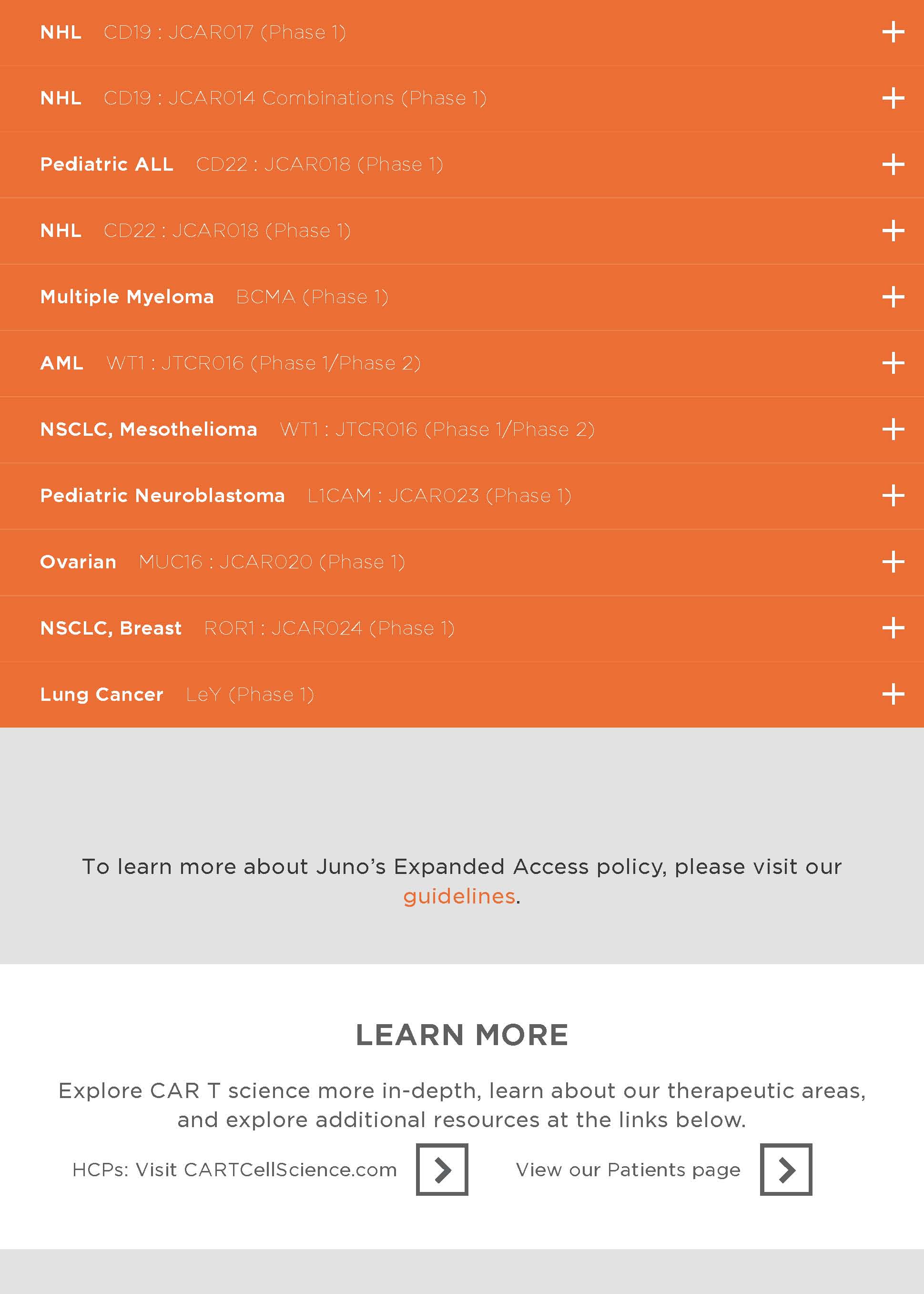 CAR-T cells: target selection
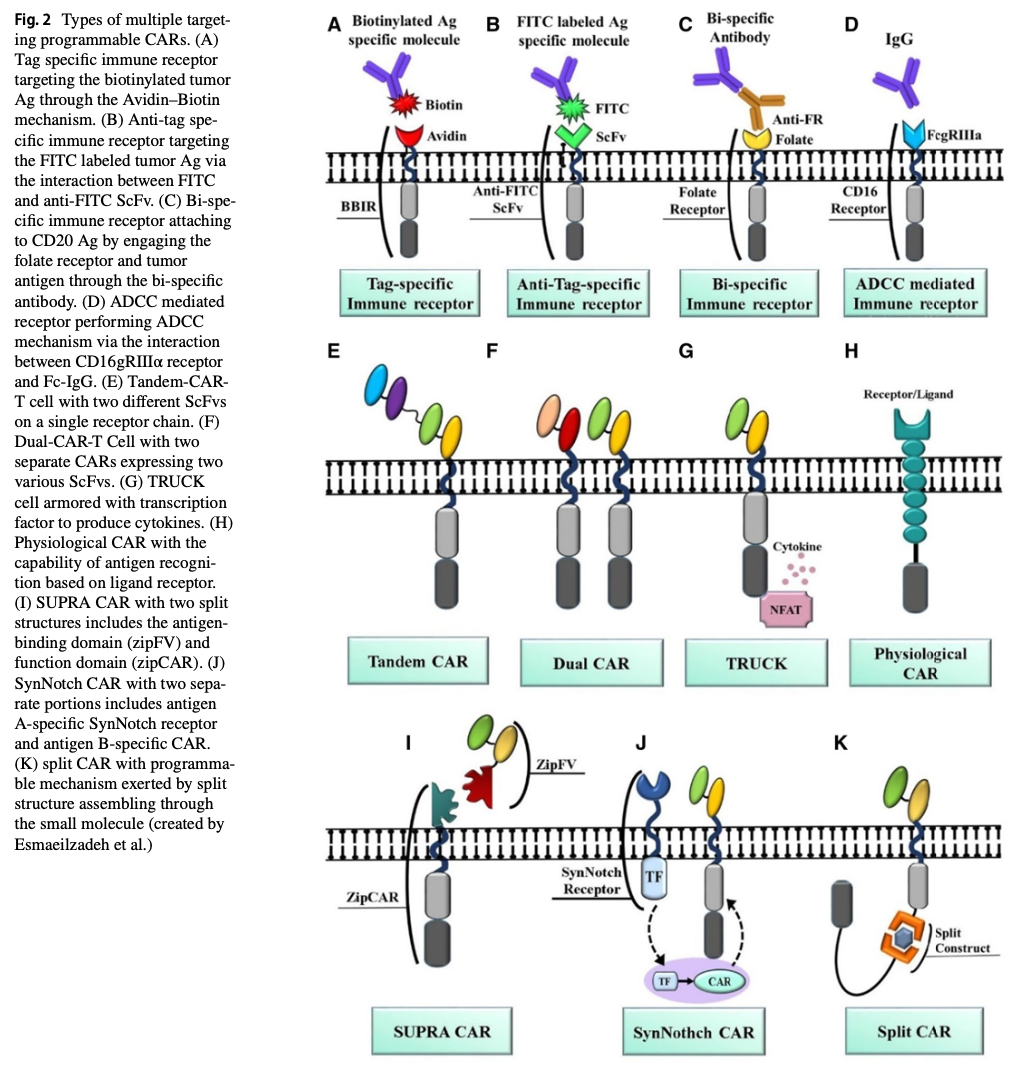 Tahmasebi, et al.
Clinical and Translational Oncology
2020
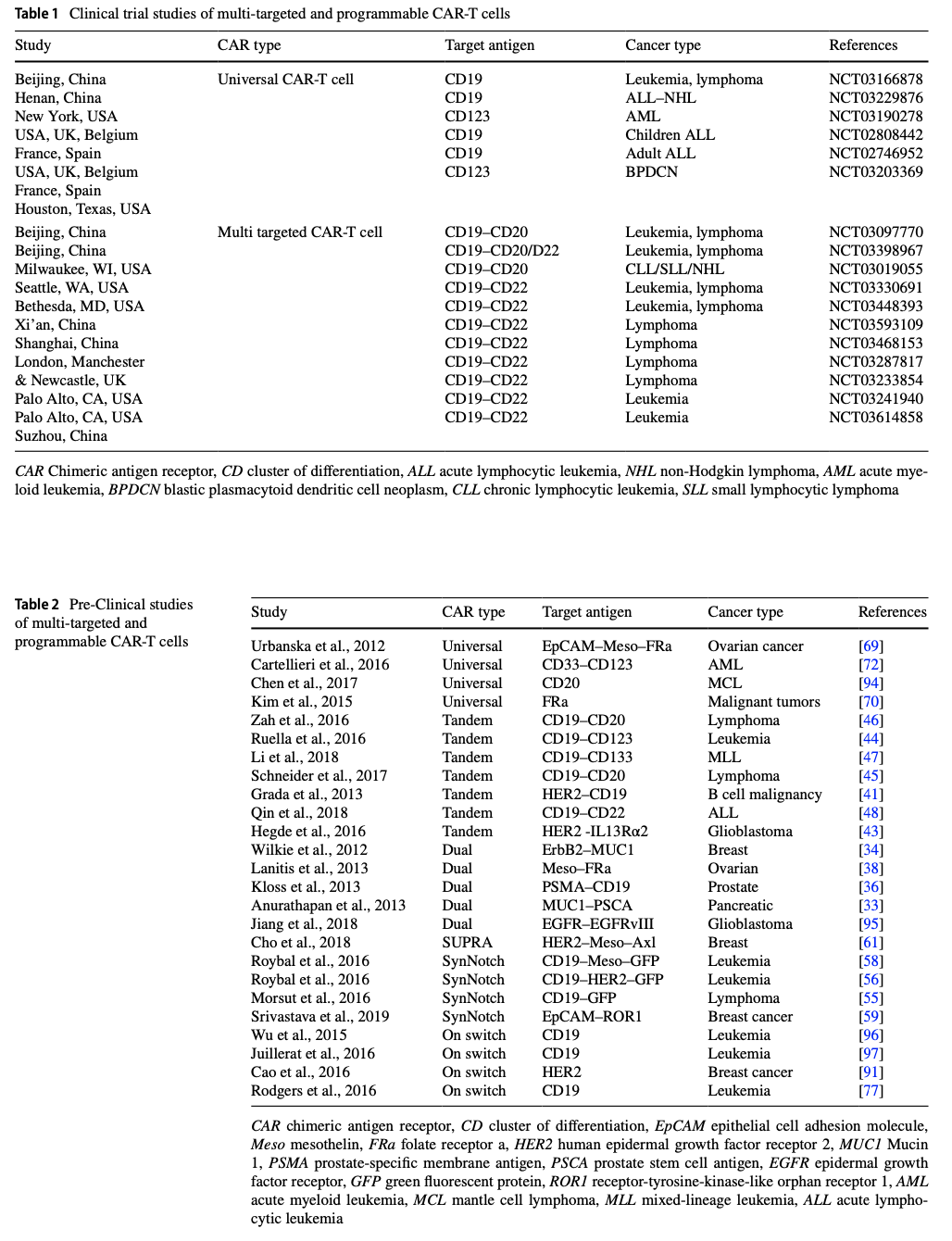 CAR-T cells: 
target selection
Tahmasebi, et al.
Clinical and Translational Oncology
2020
CAR-T cells: target selection
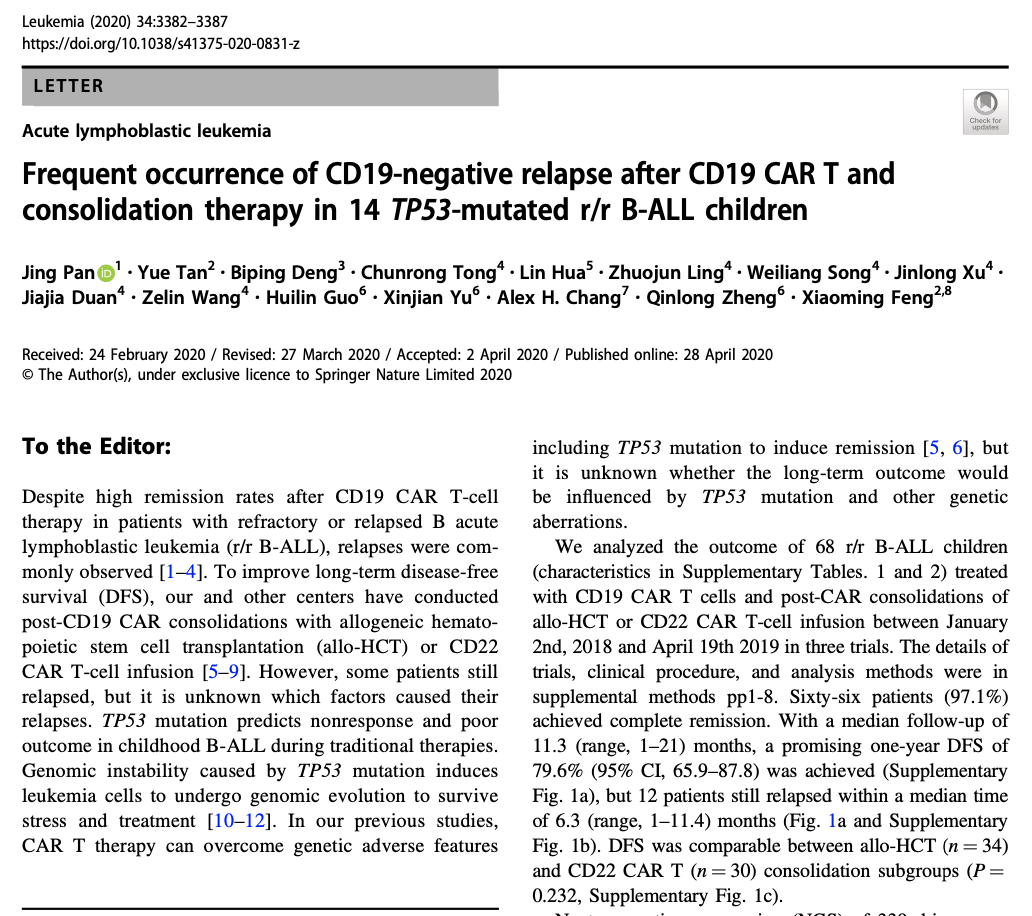 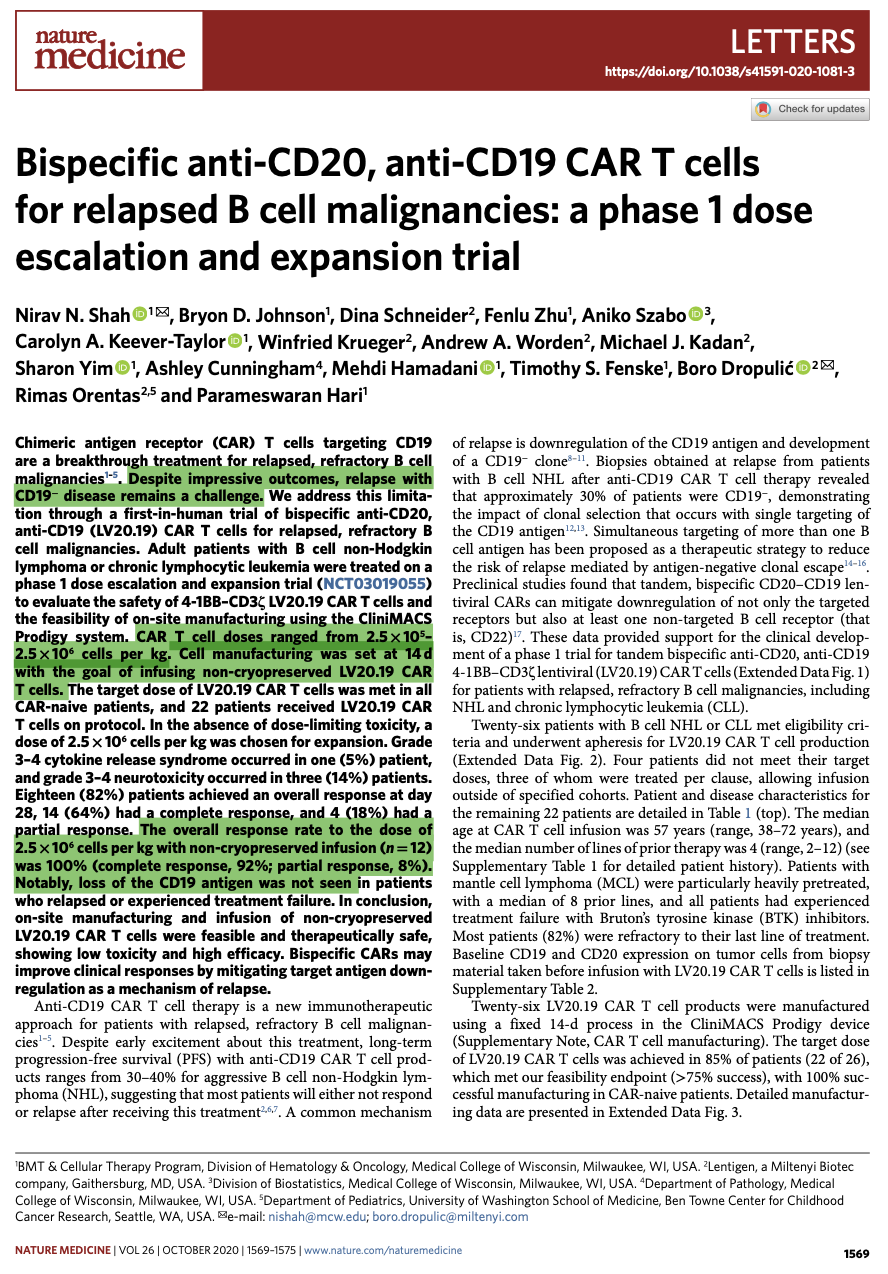 CAR-T cells: 
target selection
Challenges  of CAR-T
1. Target selection

2. Optimize co-stimulatory signaling  of  T  cell effector  functions
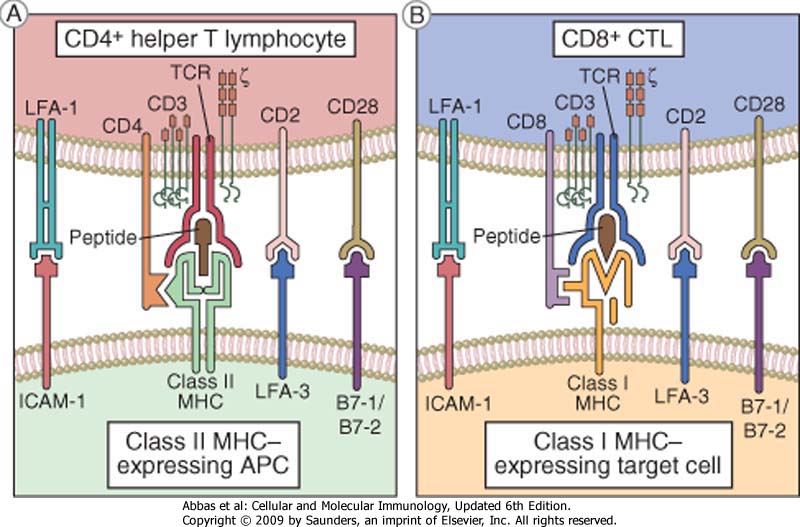 Evolution in CAR design
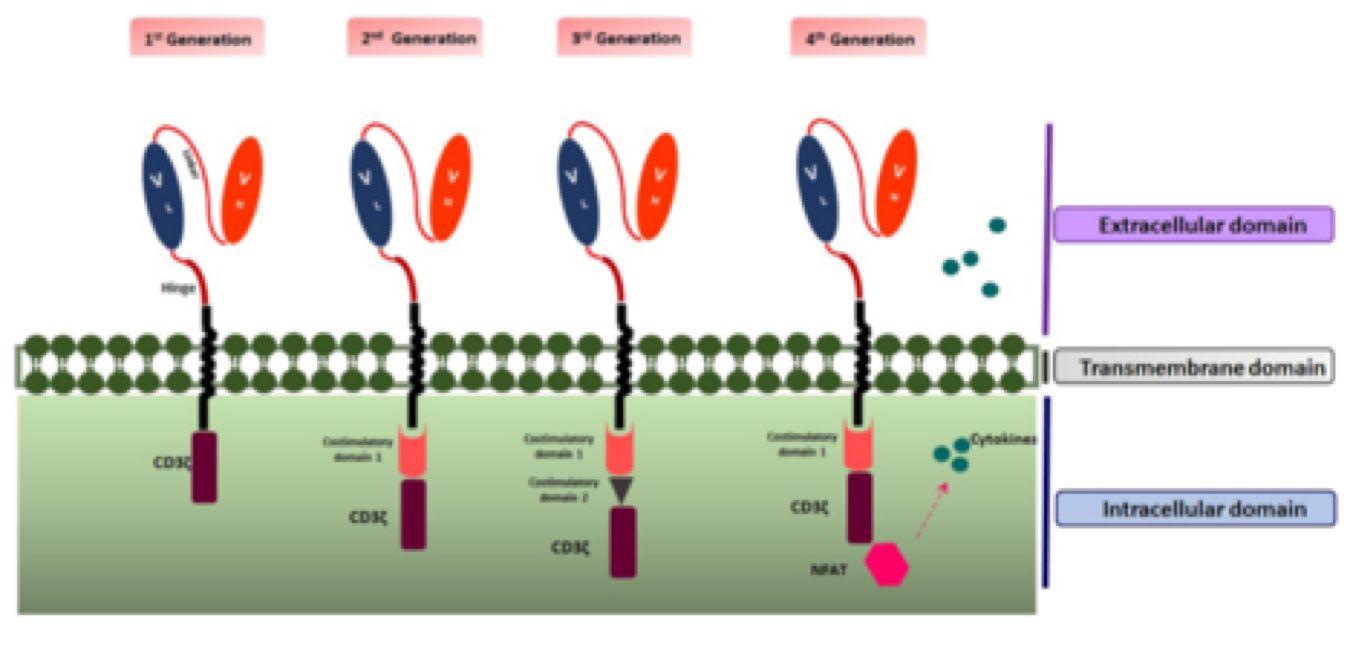 First-generation CARs: including activating receptors such  as CD8/CD3-ζ fusion receptors; 
Second-generation CARs: providing dual signaling to direct combined activating and co-stimulatory signals; 
Third-generation CARs: comprising more complex structures with 3 or more signaling domains.
Evolution in CAR design
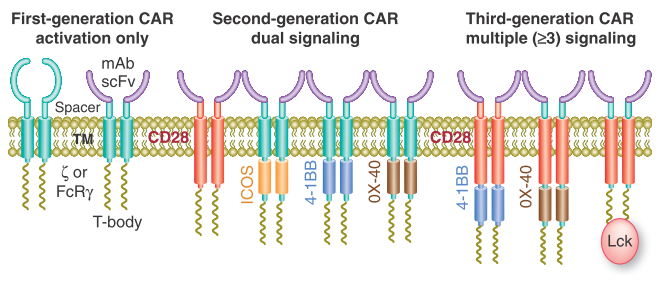 First-generation CARs: including activating receptors such  as CD8/CD3-ζ fusion receptors; 
Second-generation CARs: providing dual signaling to direct combined activating and co-stimulatory signals; 
Third-generation CARs: comprising more complex structures with 3 or more signaling domains.
The third generation of CARs 

A third generation of CARs in which a second co-stimulatory  molecule  is  fused  in the intra-cellular motif with the co-stimulatory signals, therefore, generating triple-signaling CARs, is under development
Third-generation CARs seem to have improved proliferation, cytokine secretion and a better persistence in circulation

Unfortunately, this last generation of CARs may also be dangerous and the activation can be too strong leading to cytokine storm and eventually to death
Advantages of CAR-T cell therapy
HLA-independent antigen recognition, therefore universal application
Active in both CD4+ and CD8+ T cells
Target antigens include proteins, carbohydrates and glycolipids 
Rapid generation of tumor specific T cells 
Minimal risk of autoimmunity or GvHD
A living drug, single infusion
Challenges  of CAR-T
1. Target selection

2. Optimize co-stimulatory signaling  of  T  cell effector  functions

3. Toxicities (on-target but off-tumor toxicity)
(The on-target toxicities result from the inability of engineered T cells to distinguish between normal cells and cancer cells that express the targeted Ag)
Challenges  of CAR-T
Toxicities
On target/off tumor toxicities
Metastatic colon cancer patient died after 5 days of infusion of ERBB2+CAR-T cells
Low levels of ERBB2 express on lung epithelium (lung tox)
Renal cell carcinoma: 5/11 patients developed liver toxicity

Cytokine syndrome
Elevated levels of pro-inflammatory cytokines
Treatable by anti-IL-6 mAb and steroid

 Tumor lysis syndrome
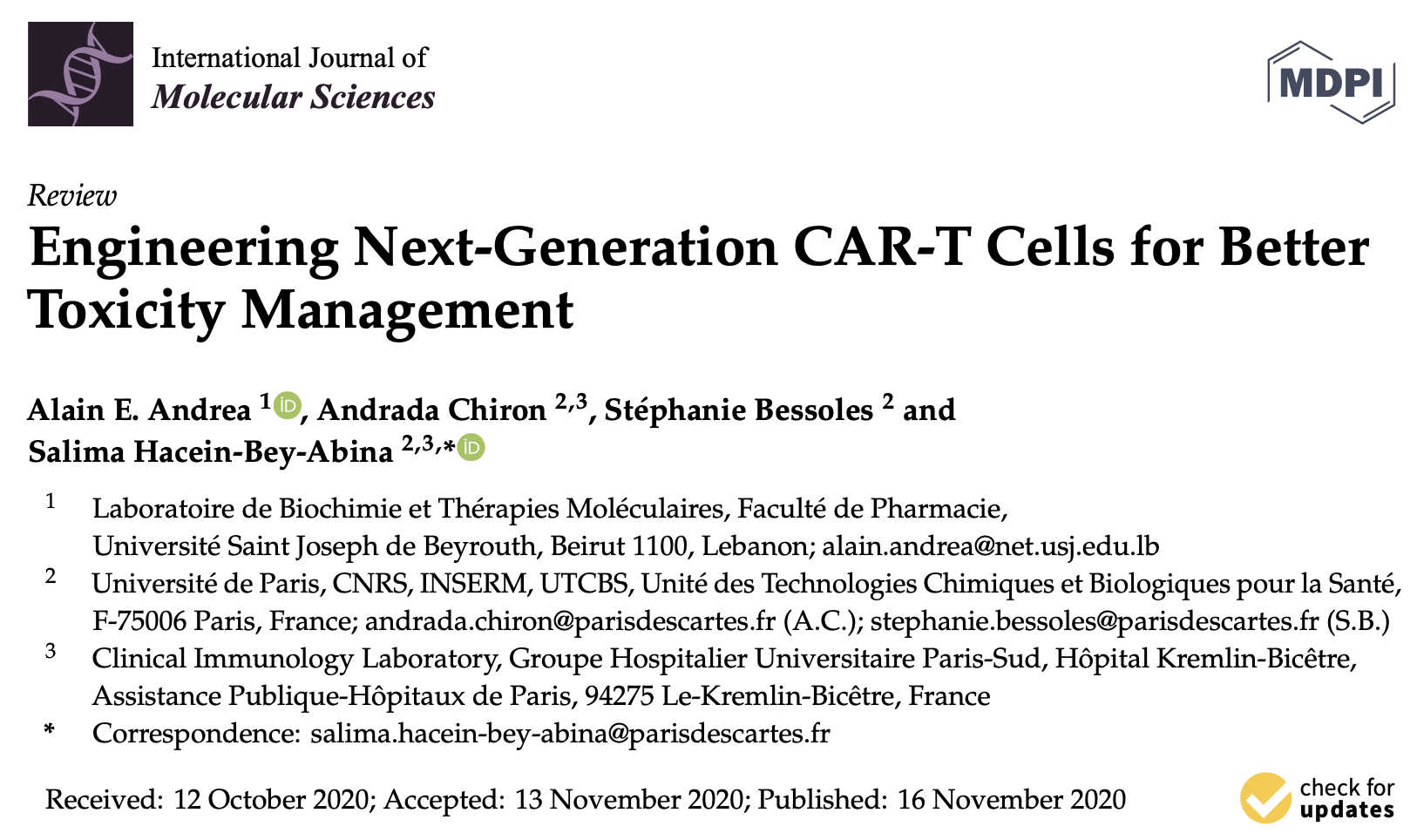 Determinants of successful CAR-T cells
Tumor target
Target antigen is critical determinant for efficacy & safety
Ideal target uniquely express on tumor cells or on cells which are not essential for survival
Efficacy & Long-term persistence
Subtypes of CD4+T cells (Th1, Th2, Th17, Th9 cells), 
CD8+T cells
naïve, central memory; long-term
effector; active but short lived
Trafficking of CAR T cells to tumor
Expression of addressins
Route of CAR-T cell infusion
Intra-tumoral/intravenous
Optimal co-stimulation of T cells
Classification of T-cell
Cytotoxic T-cell (CD8)

Helper T-cell (CD4)

Regulatory/suppressor T-cell (T-Reg)

Memory T-cell
Adoptive T cell therapy: Right T cell population?
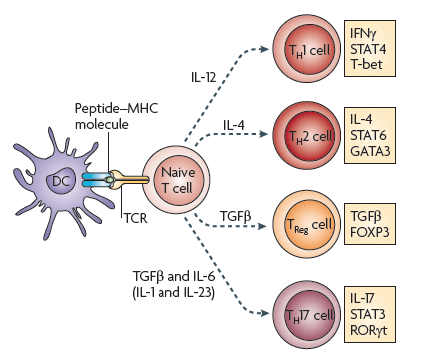 Zou W & Restifo NP Nature Reviews Immunology 2010
Tumor growth suppression in RORg-/- mice (Th17 cell deficient)
Survival of tumor bearing host
Melanoma tumor growth
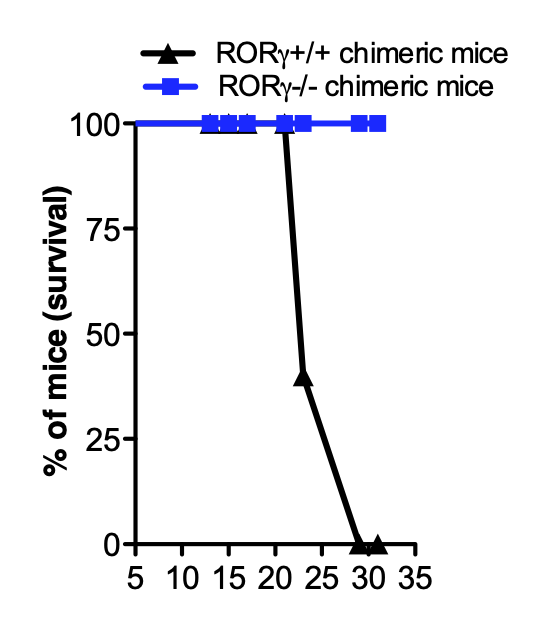 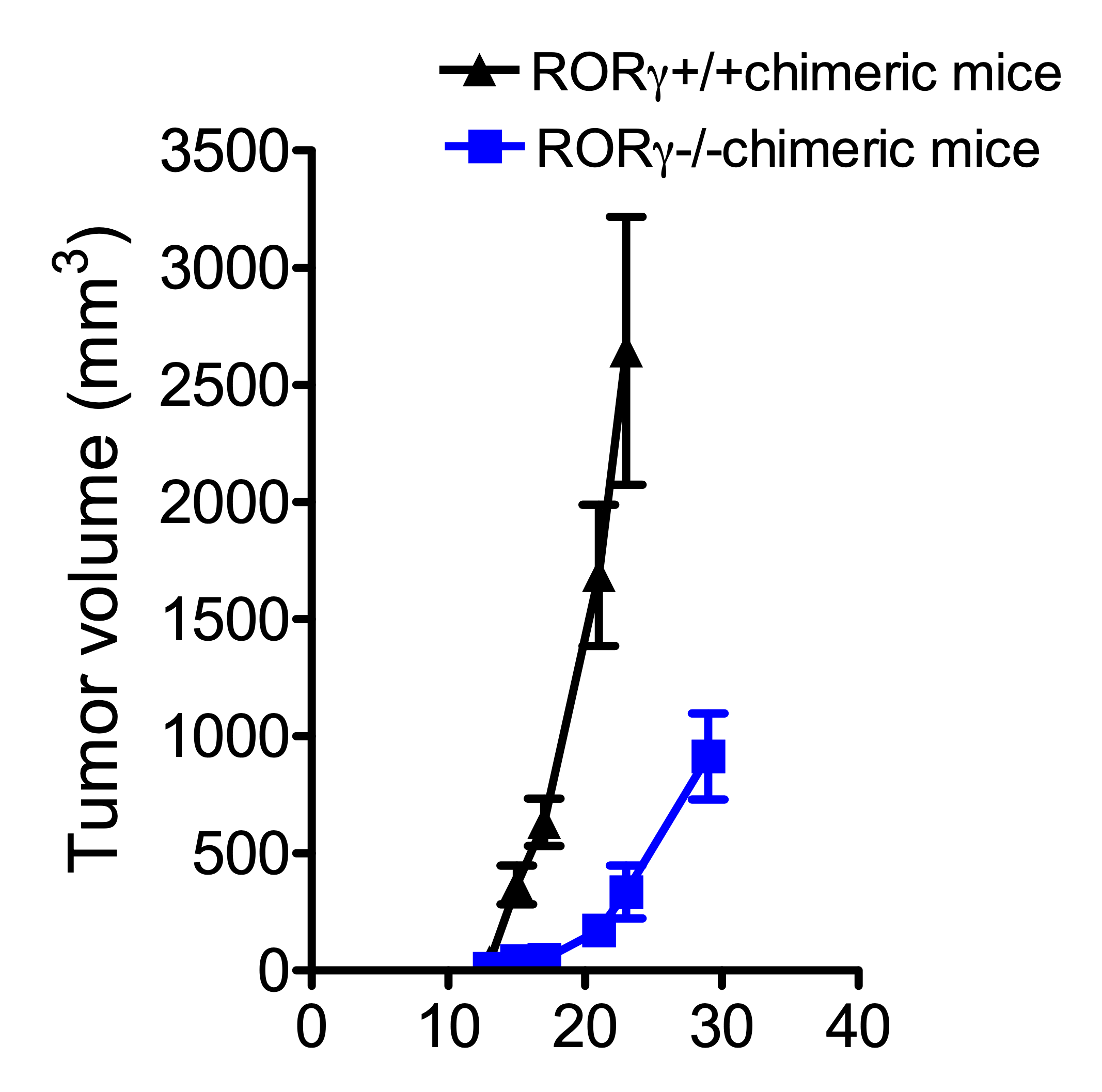 **
***
Days after tumor induction
Days after tumor induction
Abrogation of Th17 pathways promotes anti-tumor immune responses
Evolution in CAR design
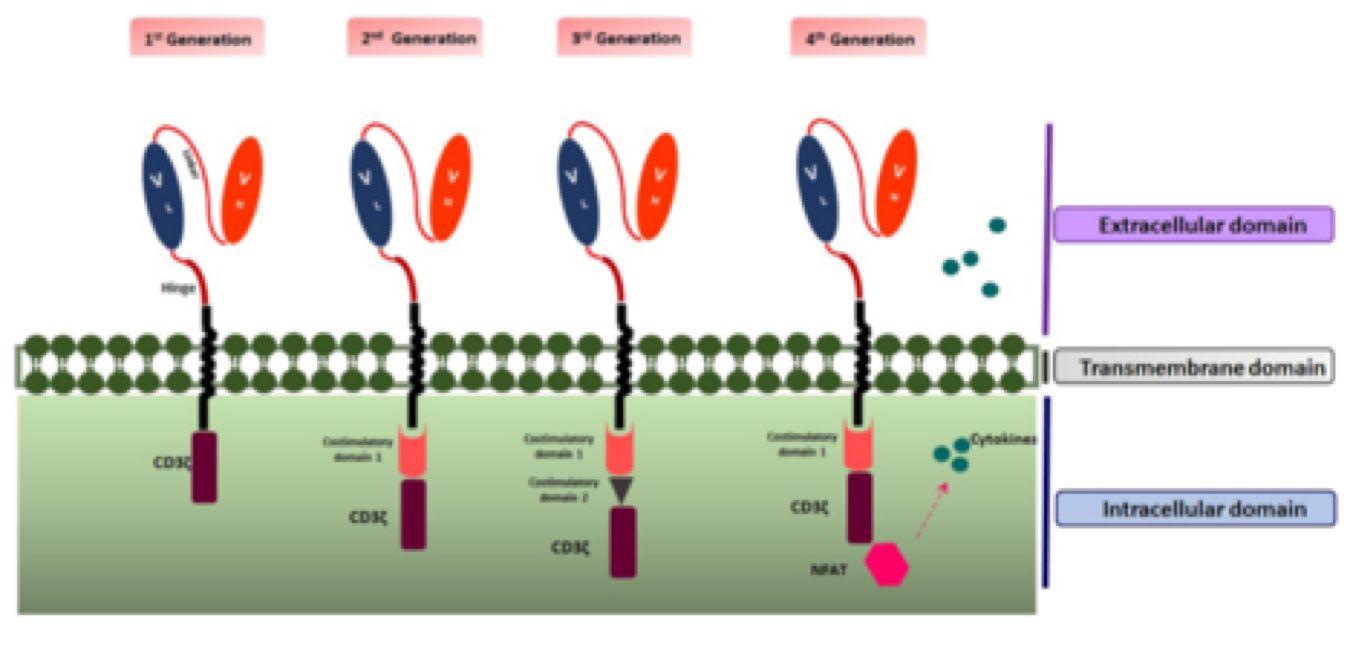 (Elahi, Khosh, Tahmasebi, & Esmaeilzadeh, 2018)
First-generation CARs: including activating receptors such  as CD8/CD3-ζ fusion receptors; 
Second-generation CARs: providing dual signaling to direct combined activating and co-stimulatory signals; 
Third-generation CARs: comprising more complex structures with 3 or more signaling domains.
Fourth-generation: ….
IL-12
A heterodimeric cytokine secreted by activated APCs, neutrophils and macrophages.
Induces Th1 CD4+ T cell response enhancing IL-2 and IFN-γ secretion
Enhances T cell clonal expansion and effector function in concert with TCR signaling (signal 1) and CD28 co-stimulation (signal 2), serving as a signal 3.
Avoids/reverses T cell anergy
May overcome Treg mediated effector T cell inhibition
Recruits and activates NK cells
Clinical trials in cancer using systemic IL-12 therapy has been limited by severe inflammatory side effects
Moving Forward: Armored CARs
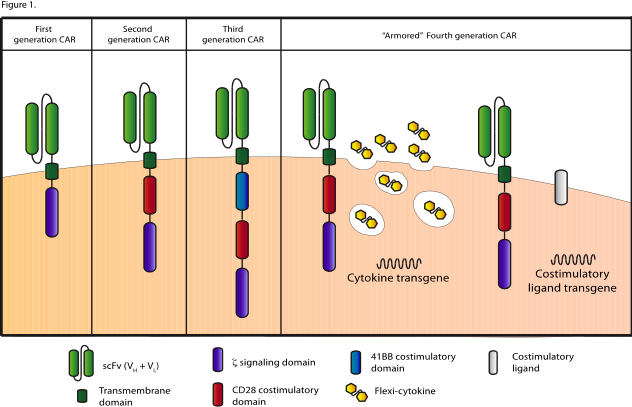 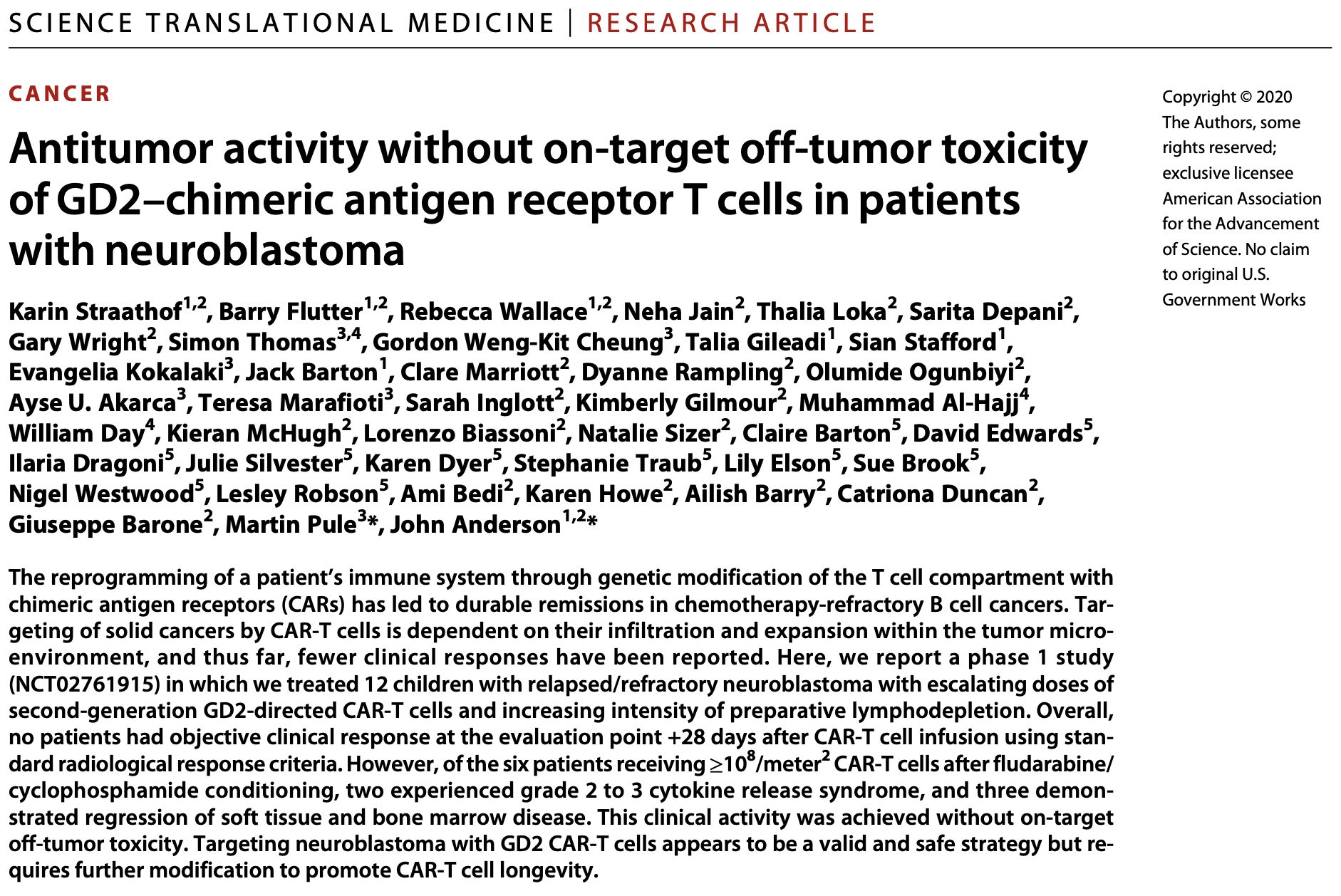 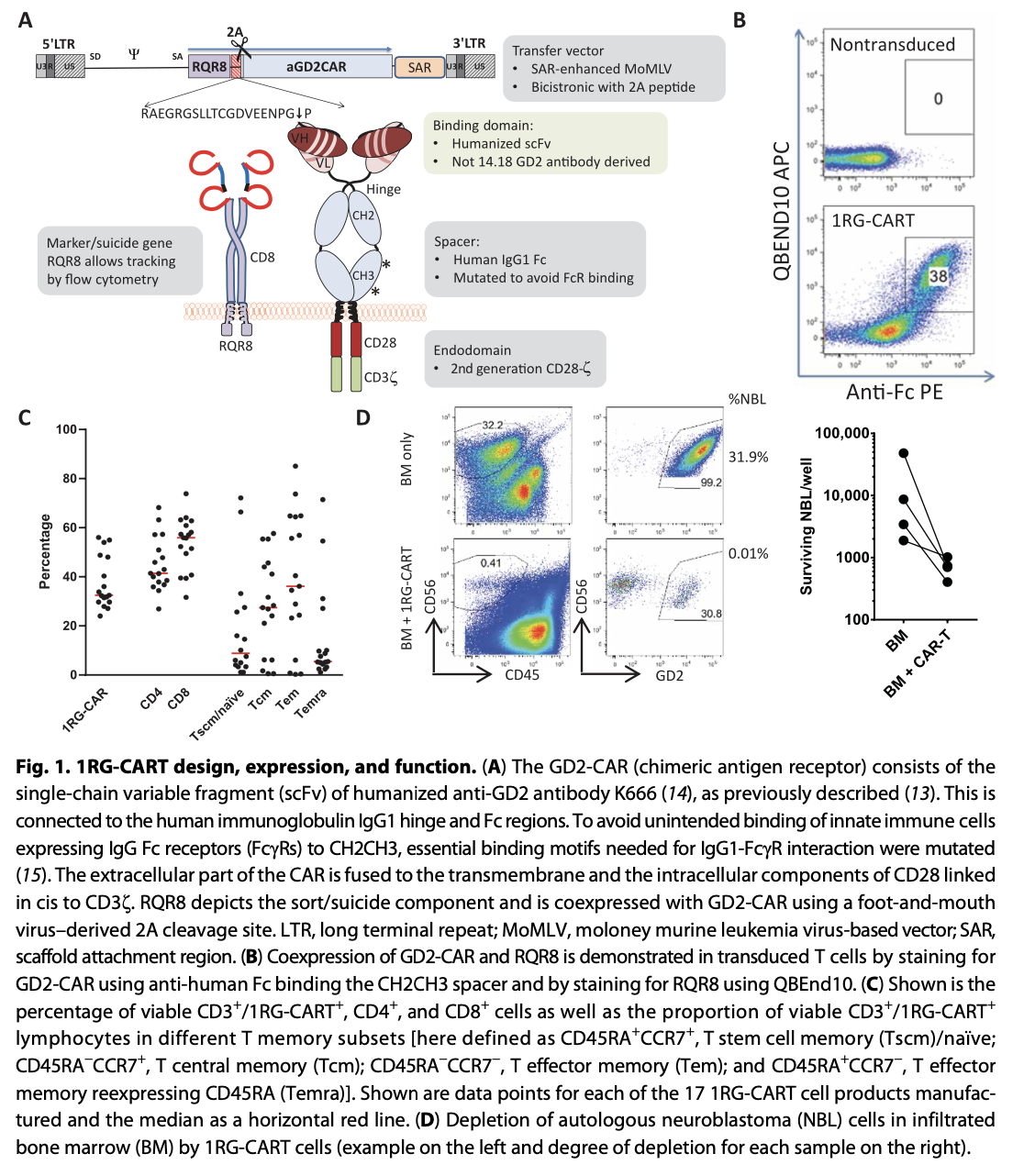 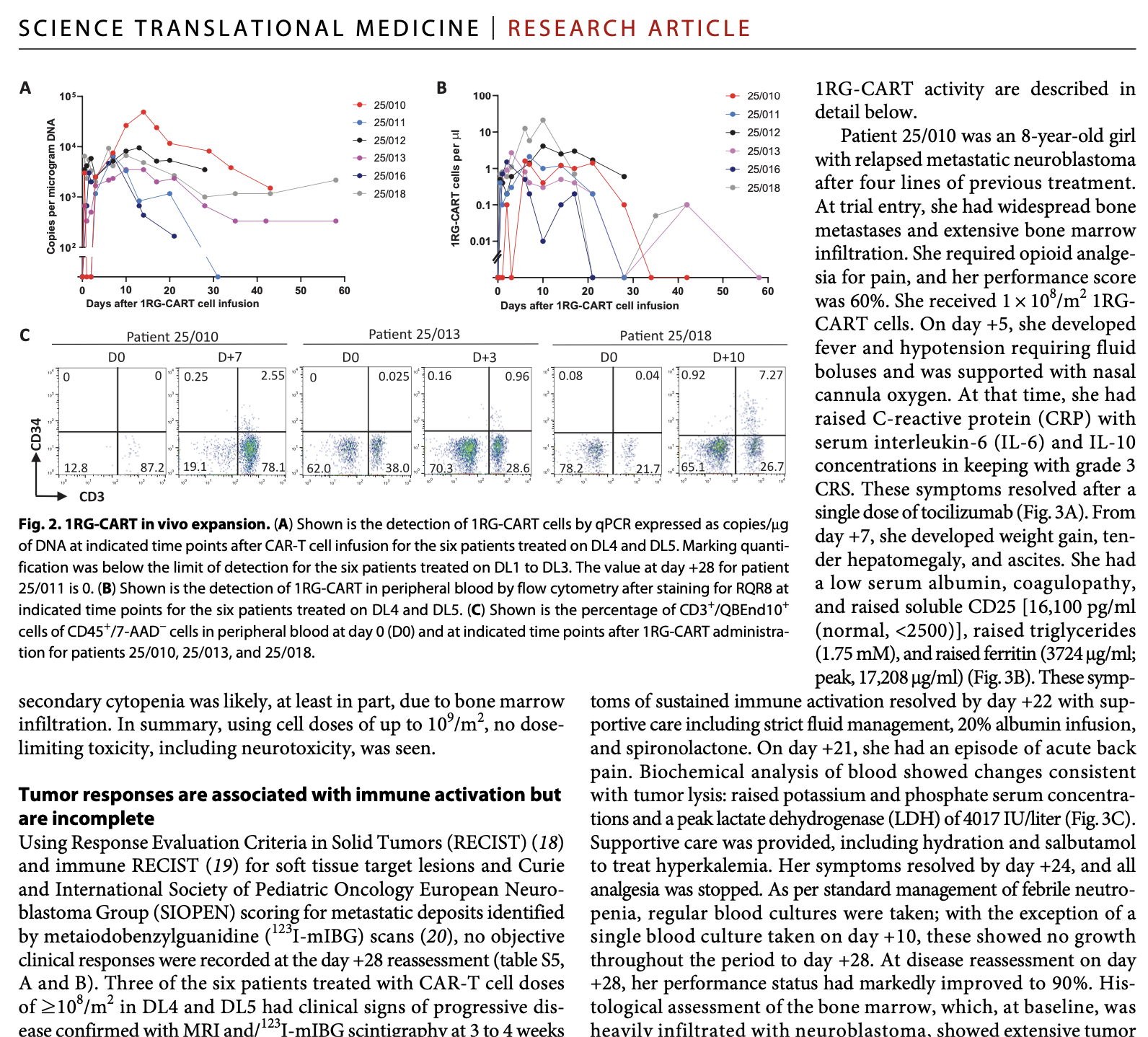 Summary
CAR-T cells
T cells transduced with tumor-specific Chimeric Antigen Receptor (CAR)
Tumor recognition independent of HLA (no HLA typing needed)
Target: variety of tumor antigens (protein, carbohydrate, glycolipid)
High response rate (up to 88%): pre-clinical and clinical findings
Limitation of CAR-T cells
Toxicities
On target/off tumor toxicities
Cytokine syndrome
Tumor microenvironment
Presence of MDSCs & Treg in tumor
Immunosuppressive agents
The hostile tumor microenvironment
The tumor microenvironment contains multiple inhibitory factors designed to potentially suppress effector T cells.

CD4+ CD25hi FoxP3+ regulatory T cells (Tregs)
MDSCs
TAMs
Expression of inhibitory ligands by tumor (PD-L1)
Tumor secretion of T cell suppressive cytokines (TGF-β and IL-10)
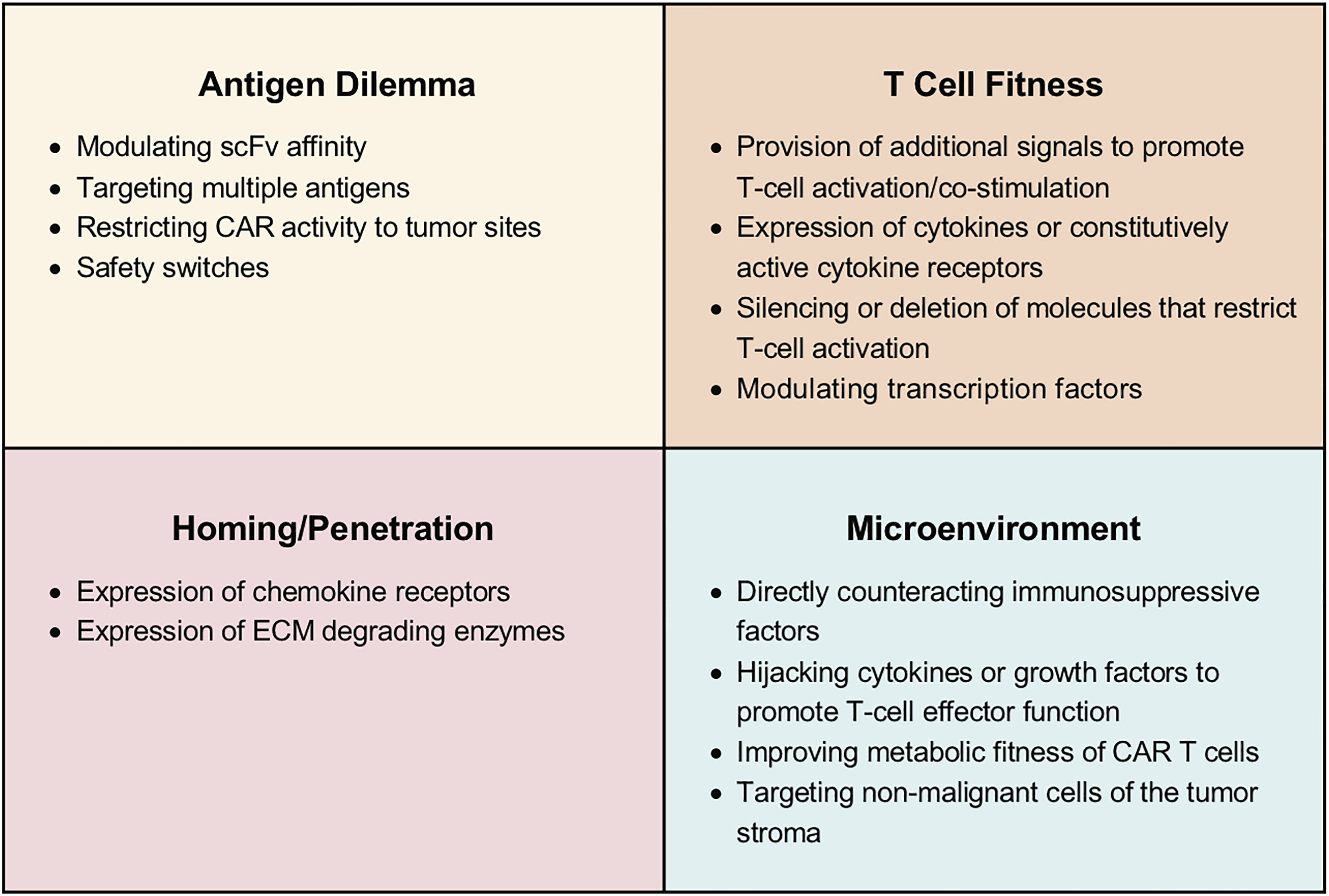 Molecular Therapy 2020 282320-2339; DOI: (10.1016/j.ymthe.2020.09.015)
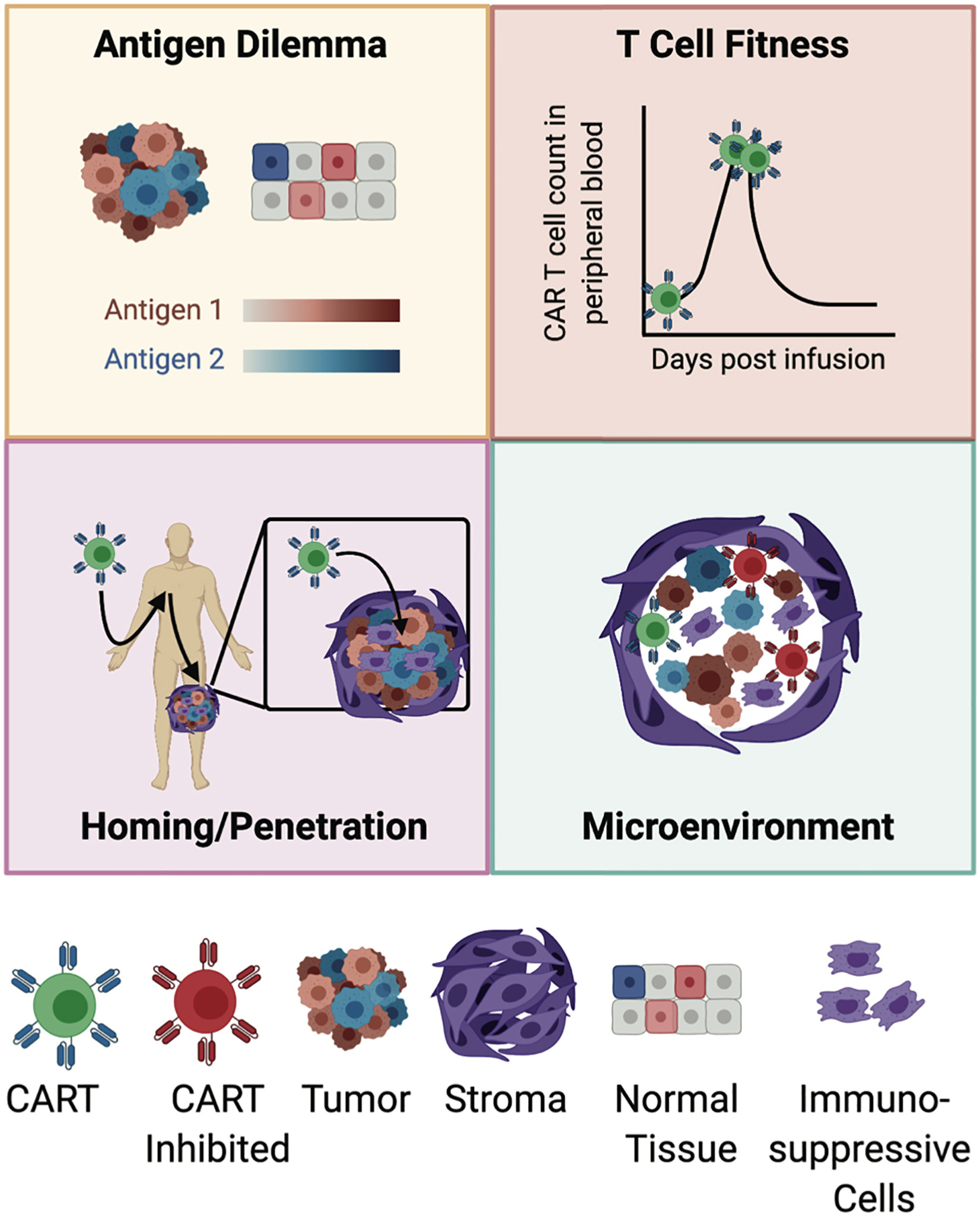 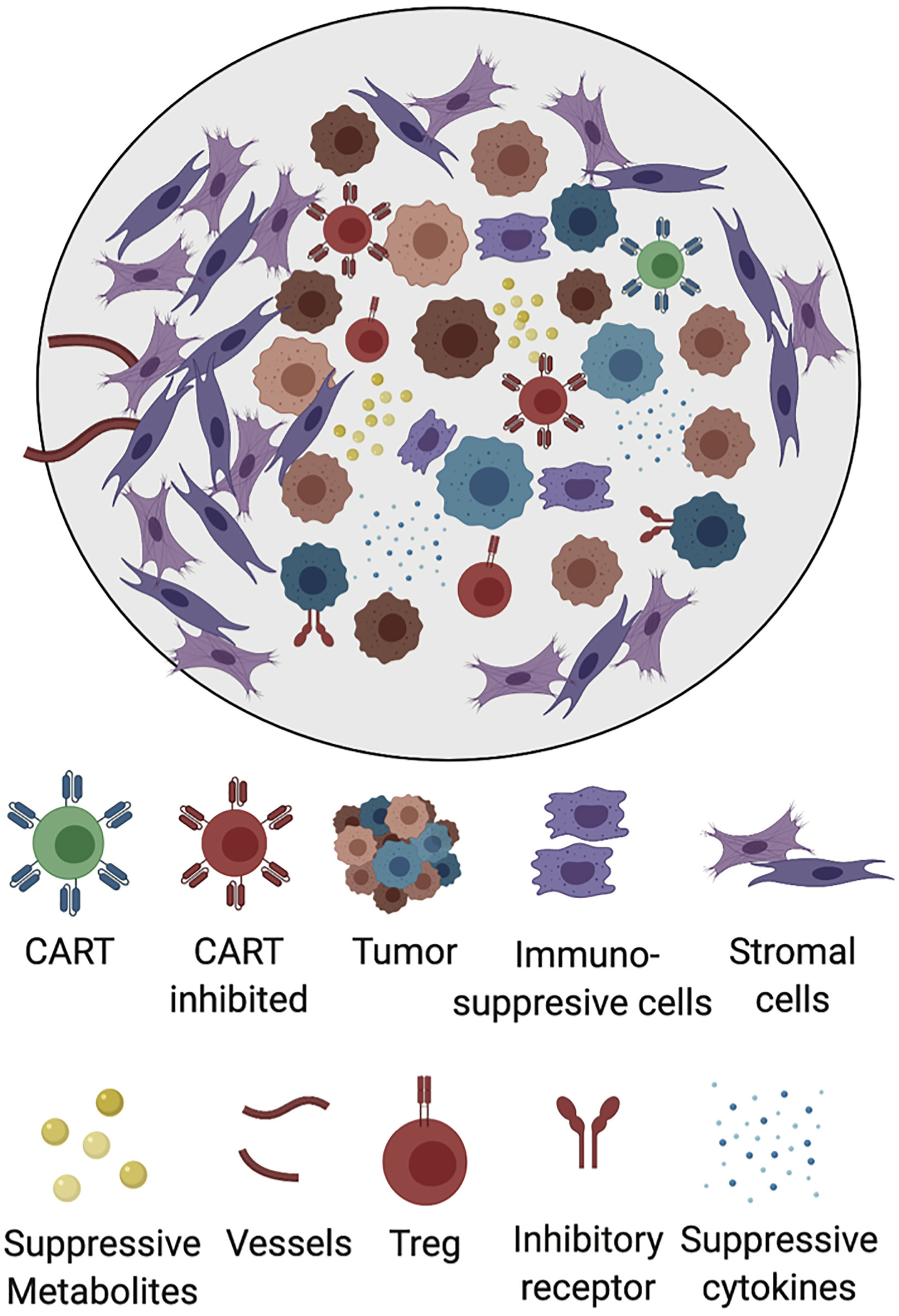 Molecular Therapy 2020 282320-2339; DOI: (10.1016/j.ymthe.2020.09.015)
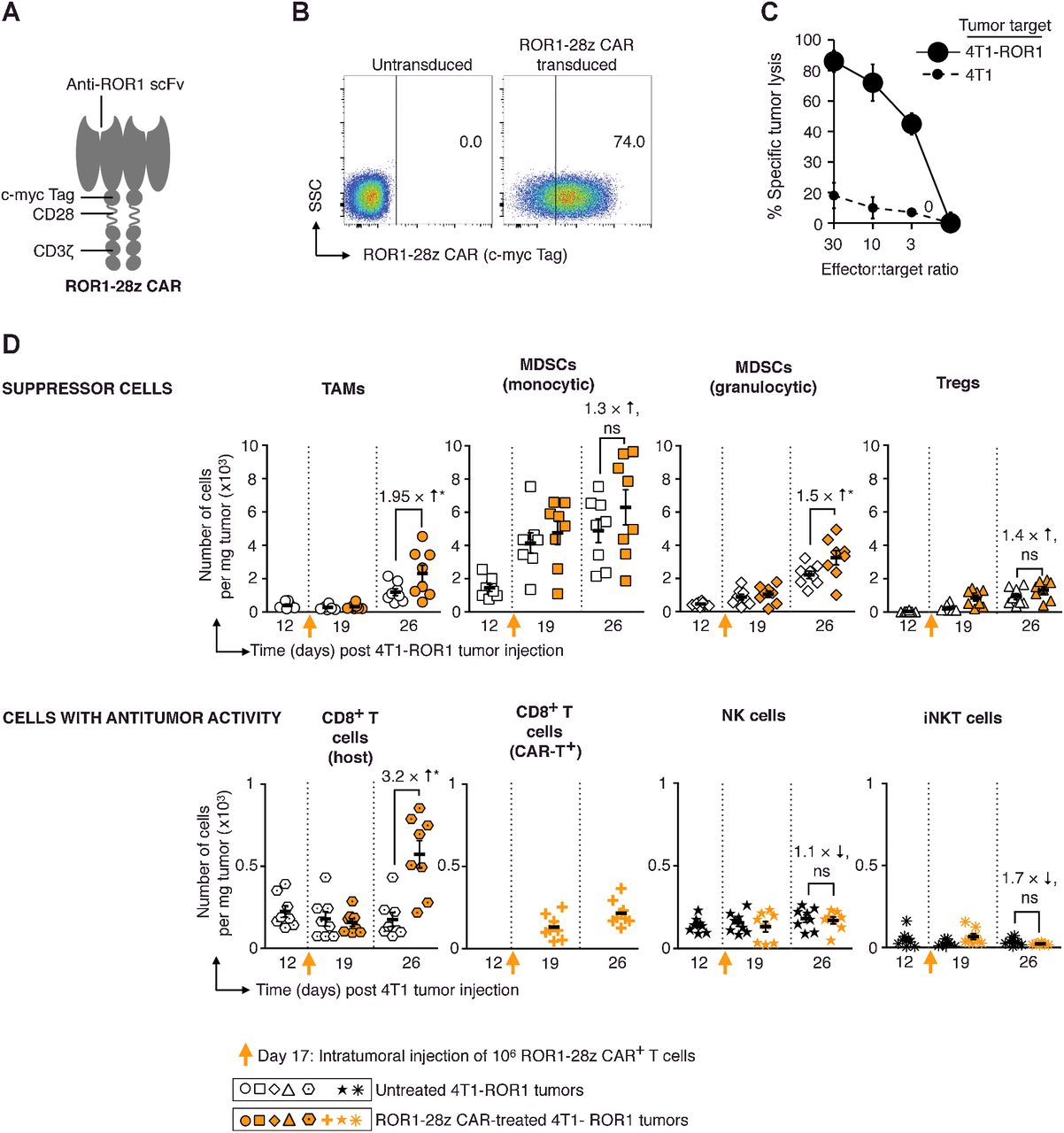 Fan Zhang et al. 
Cancer Res 2018;78:3718-3730
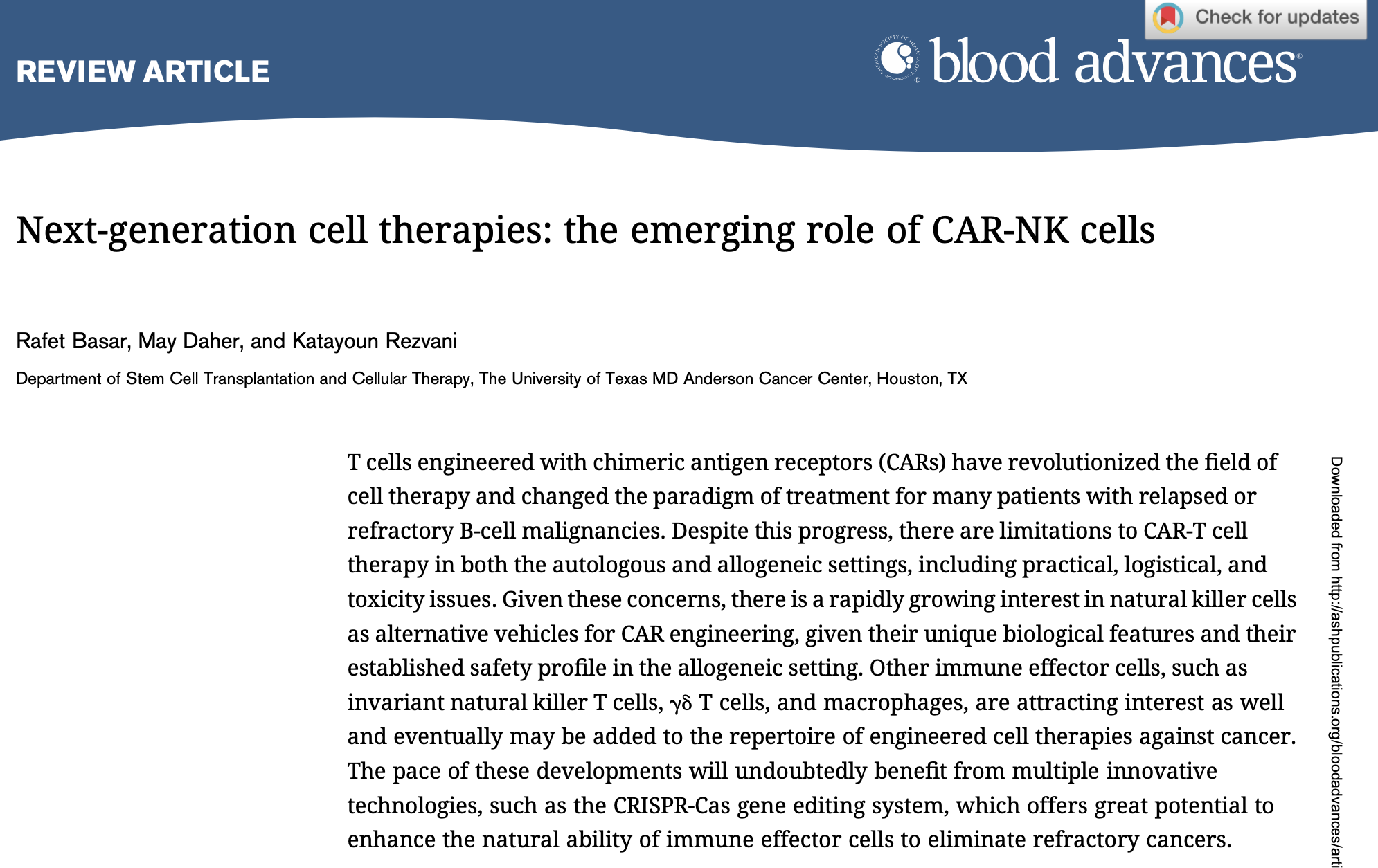